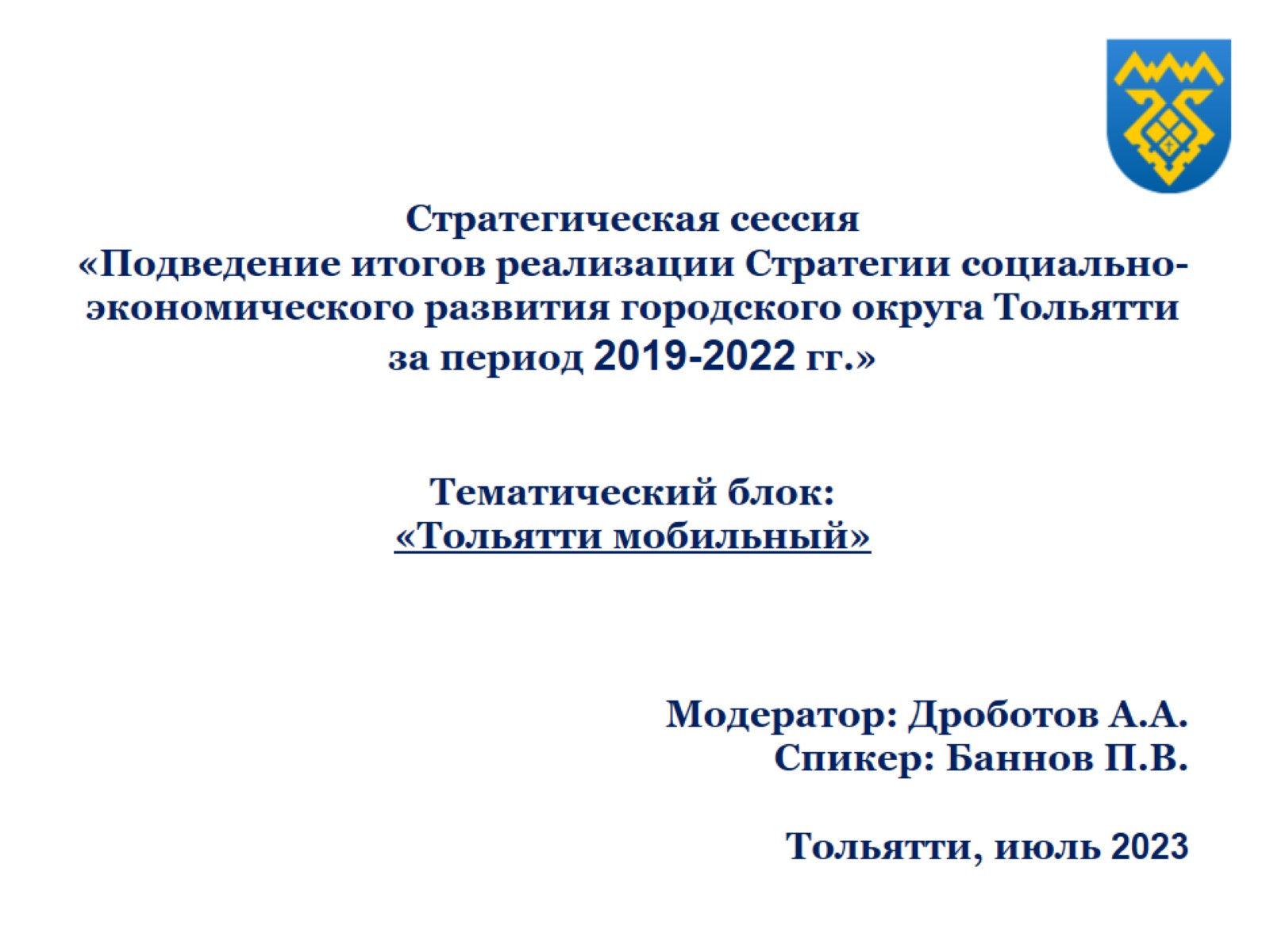 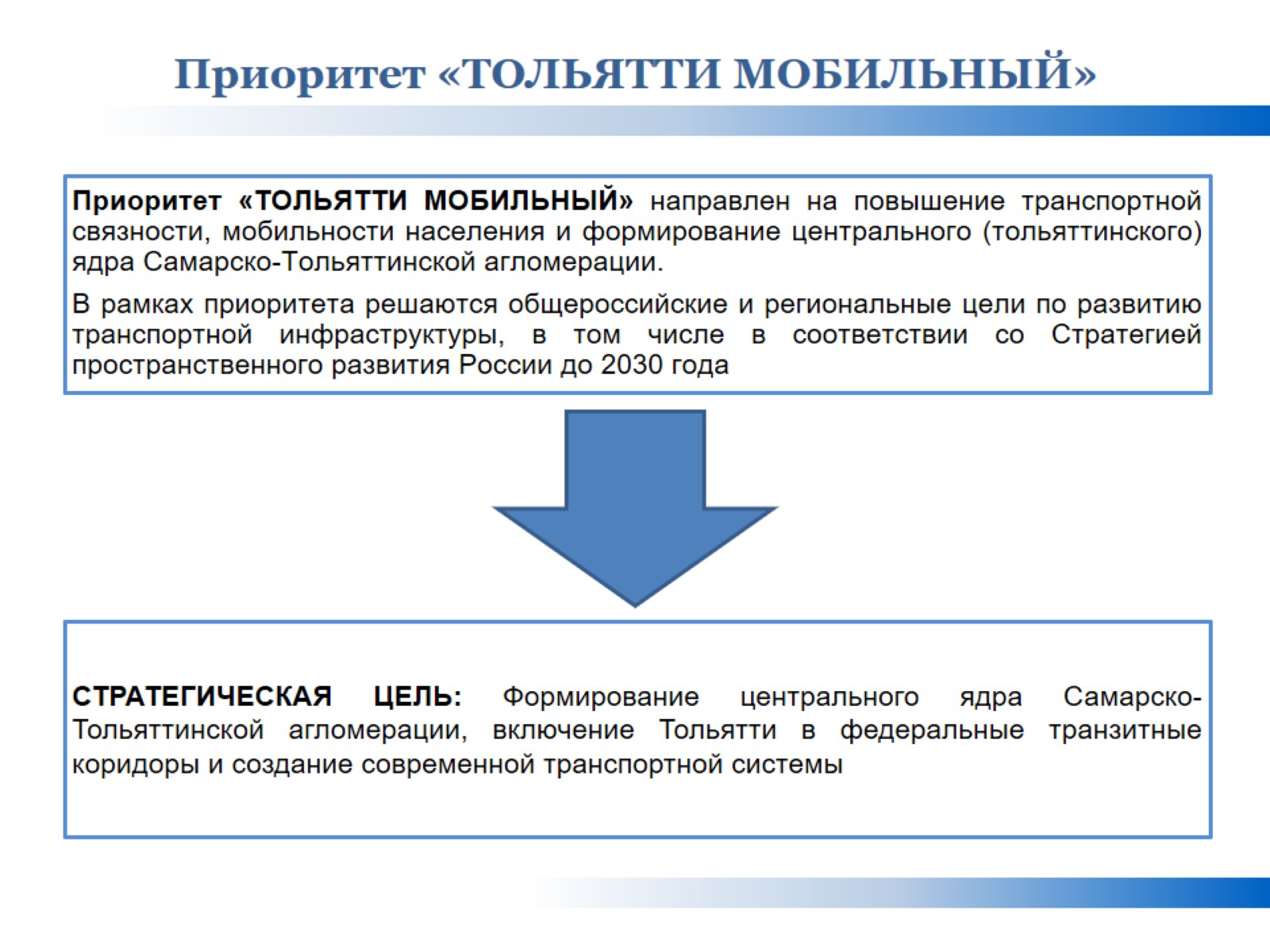 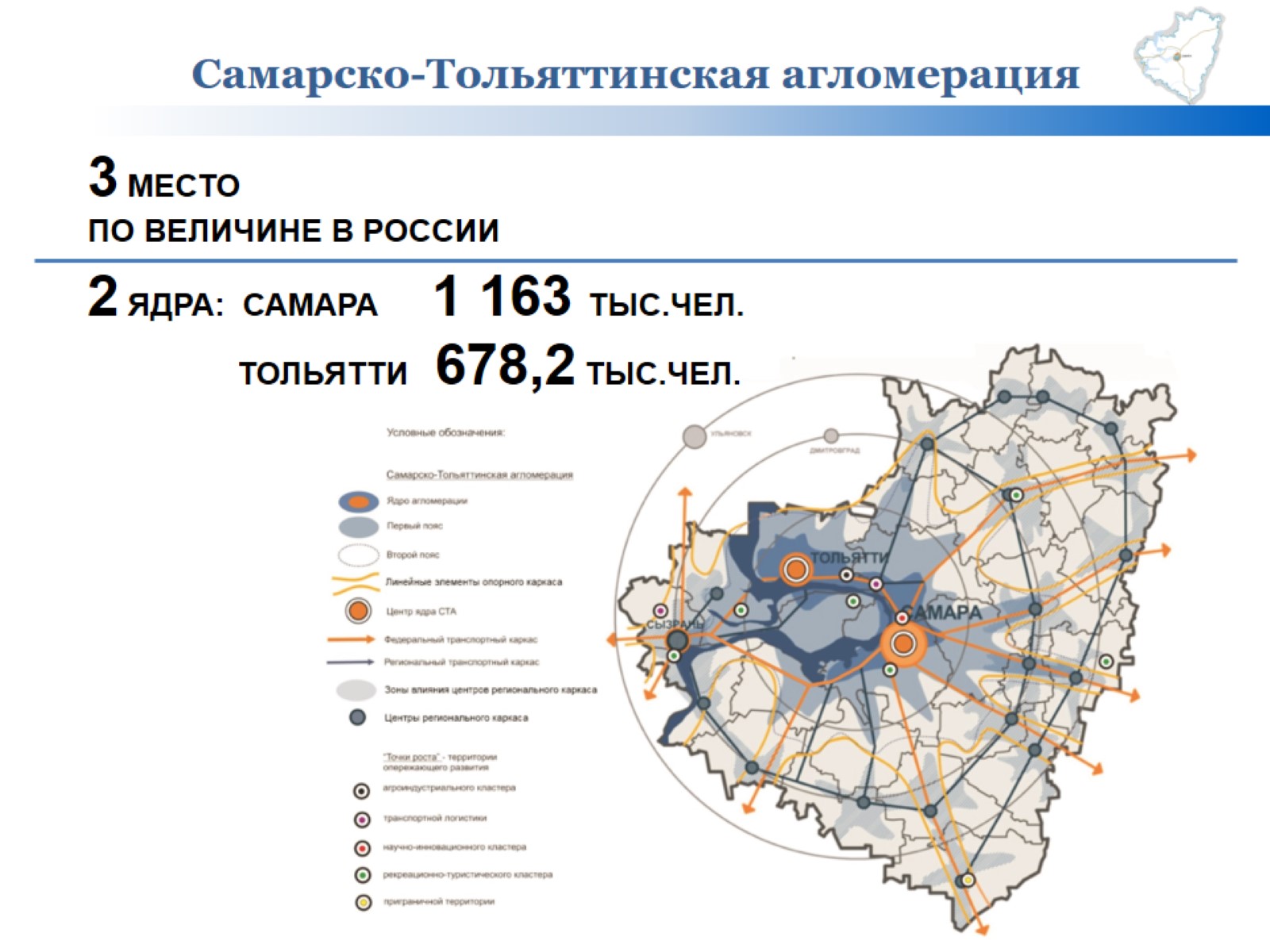 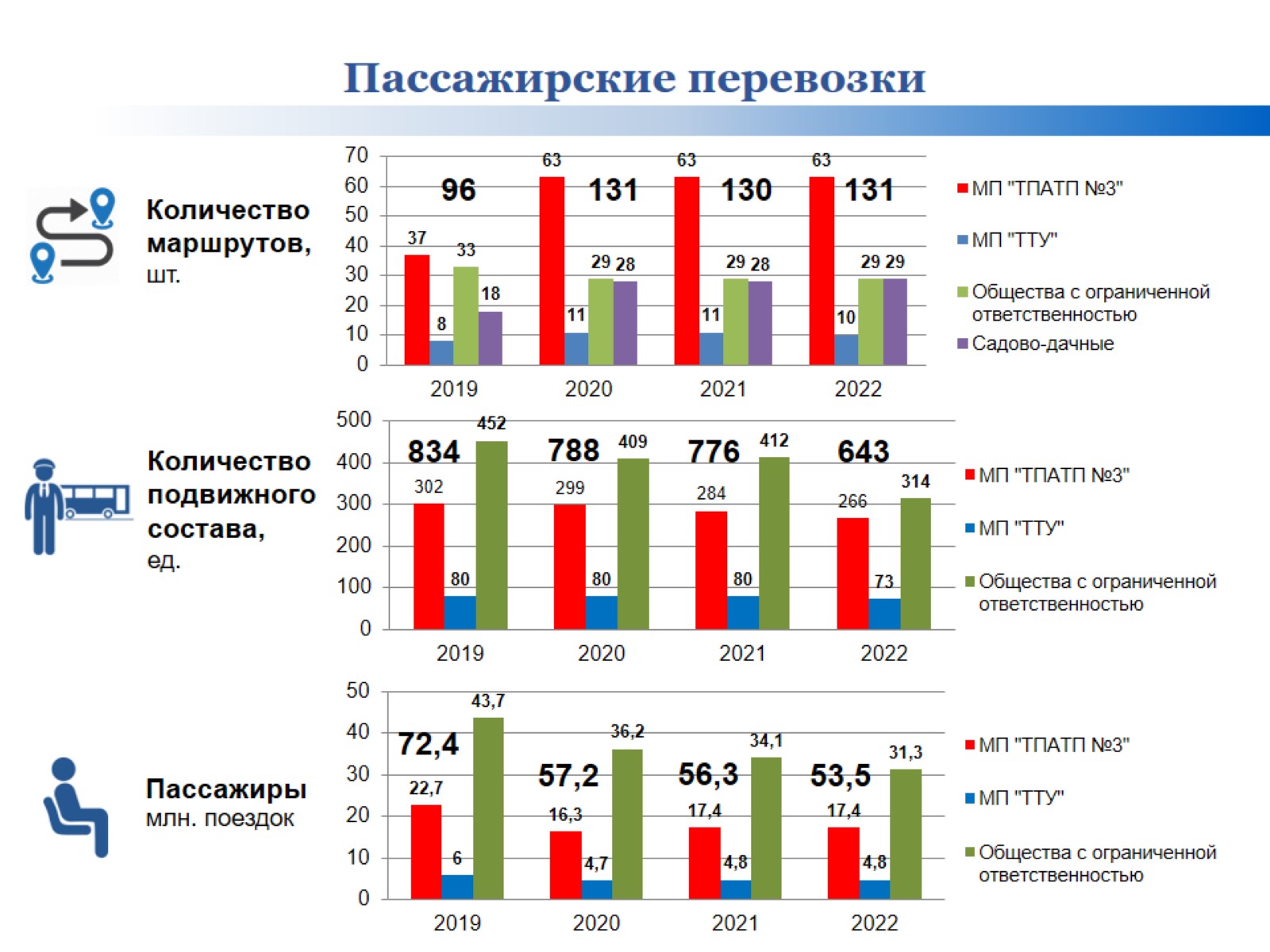 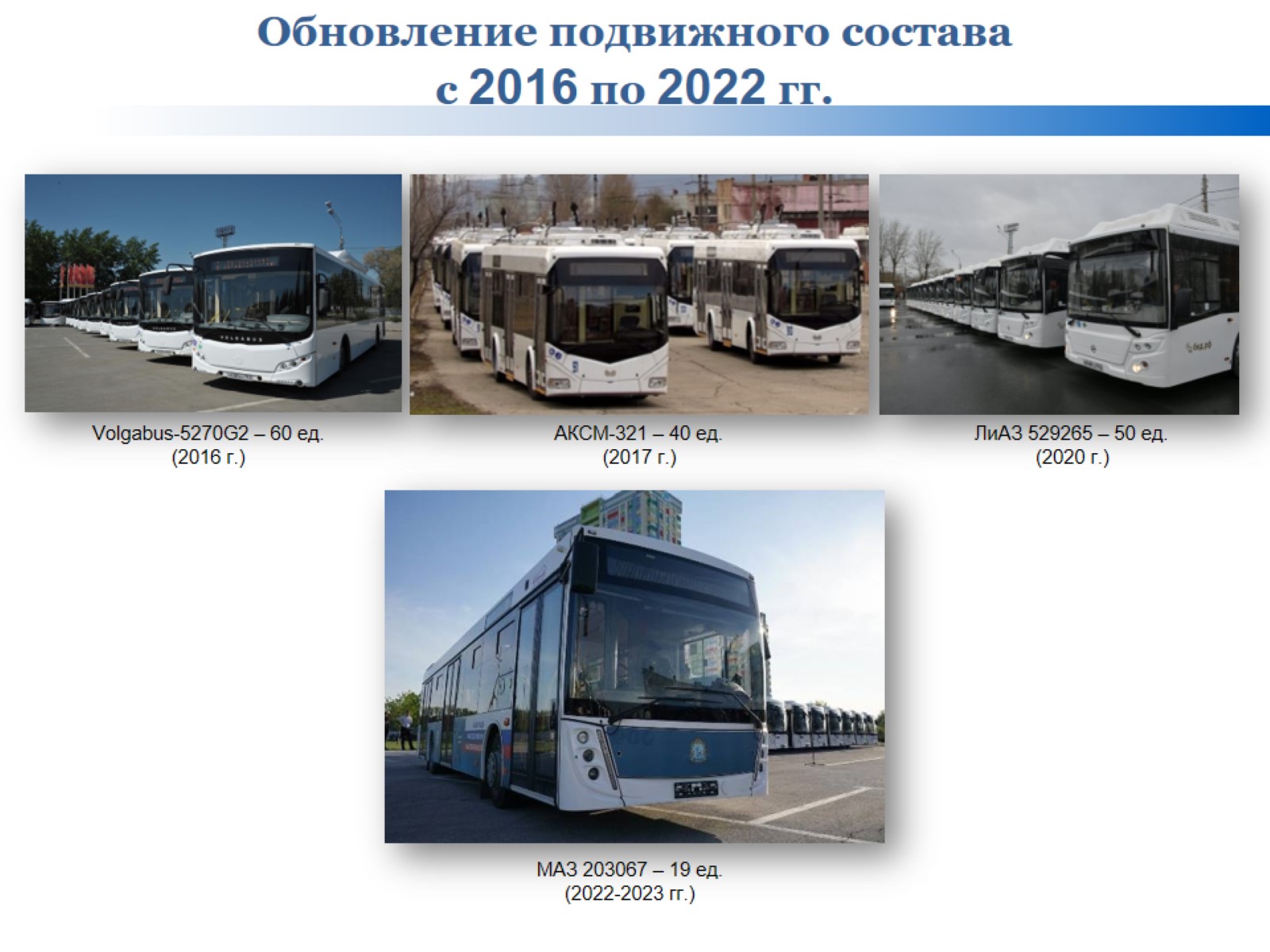 Обновление подвижного состава с 2016 по 2022 гг.
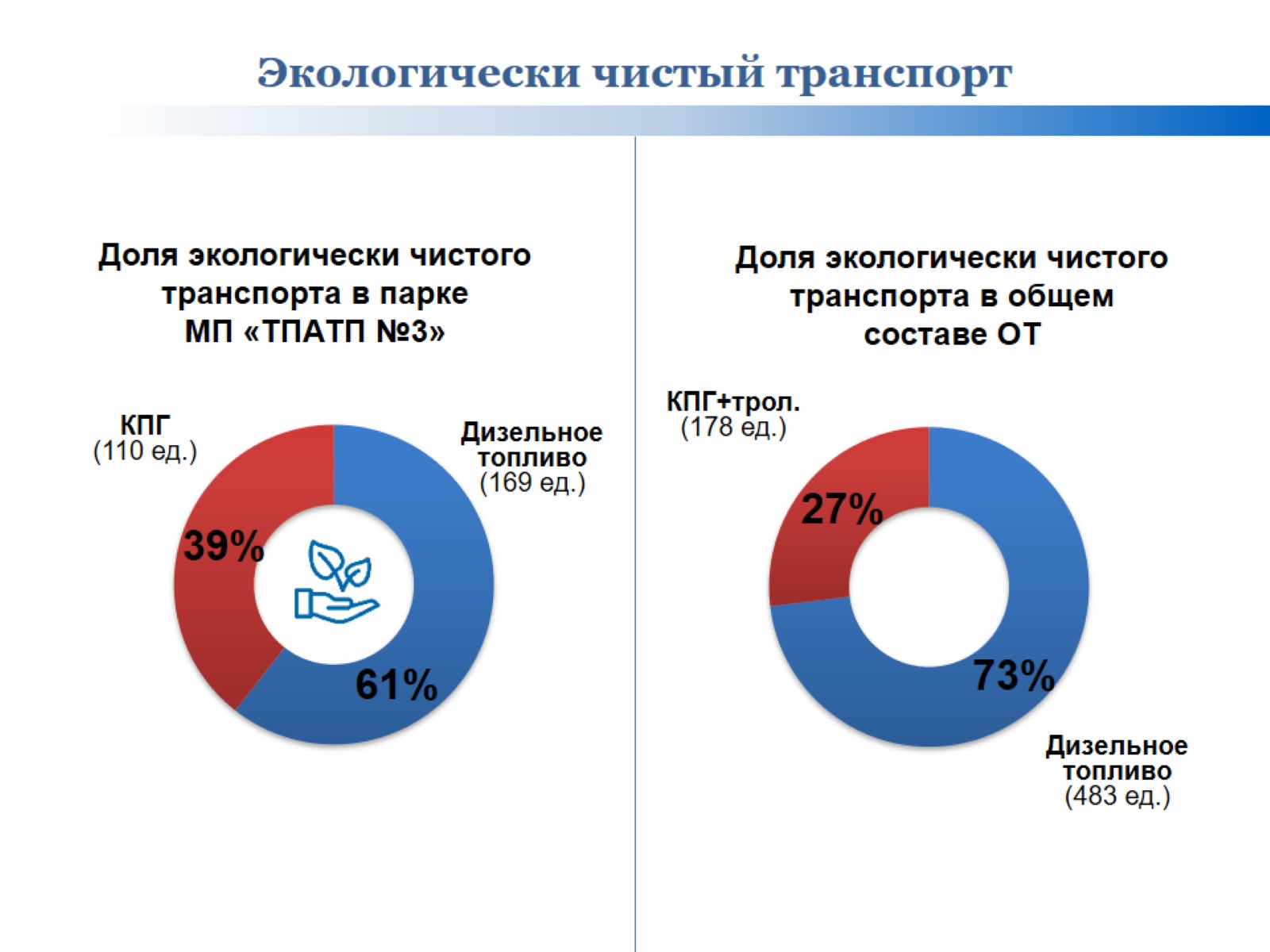 Экологически чистый транспорт
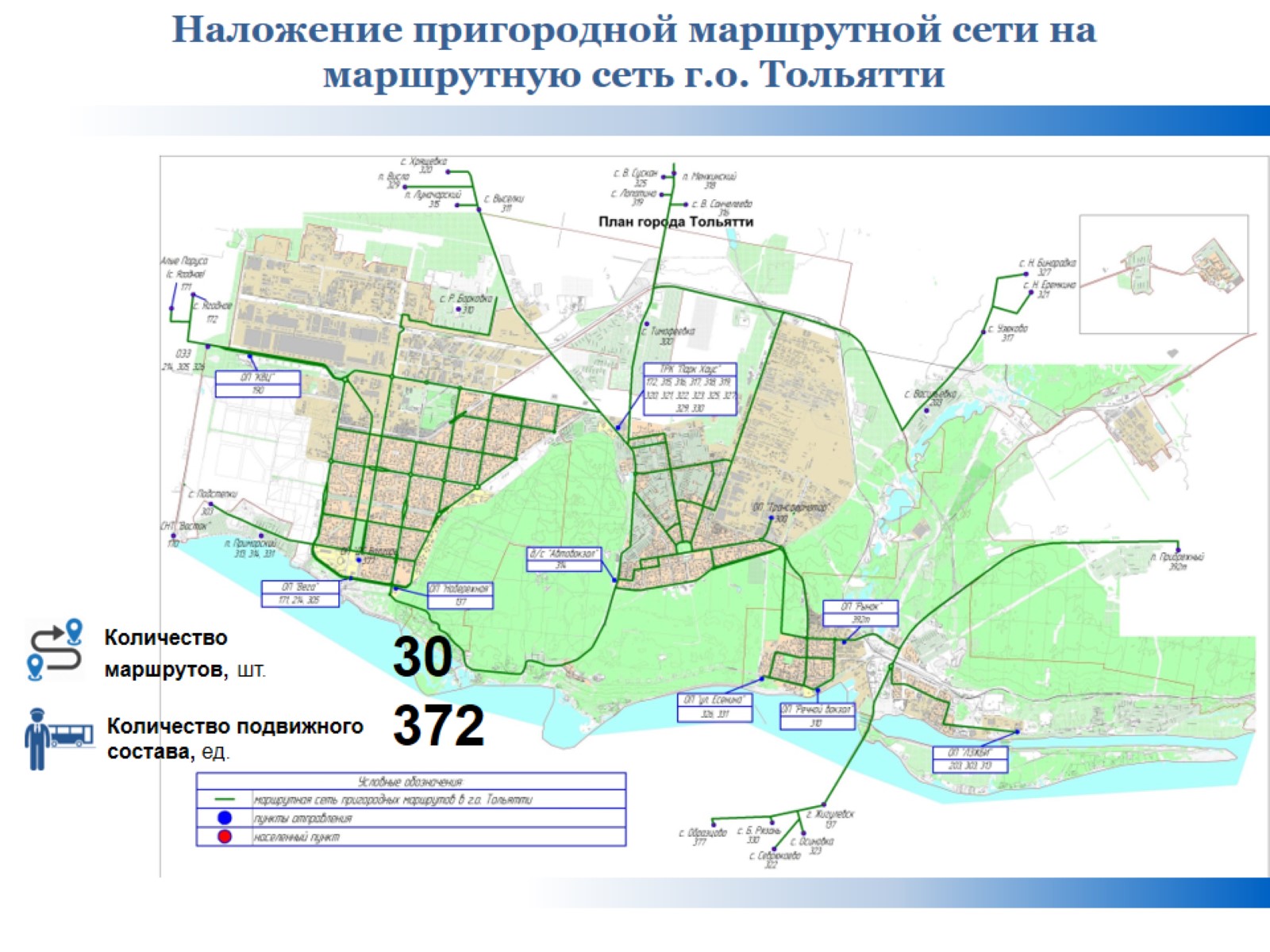 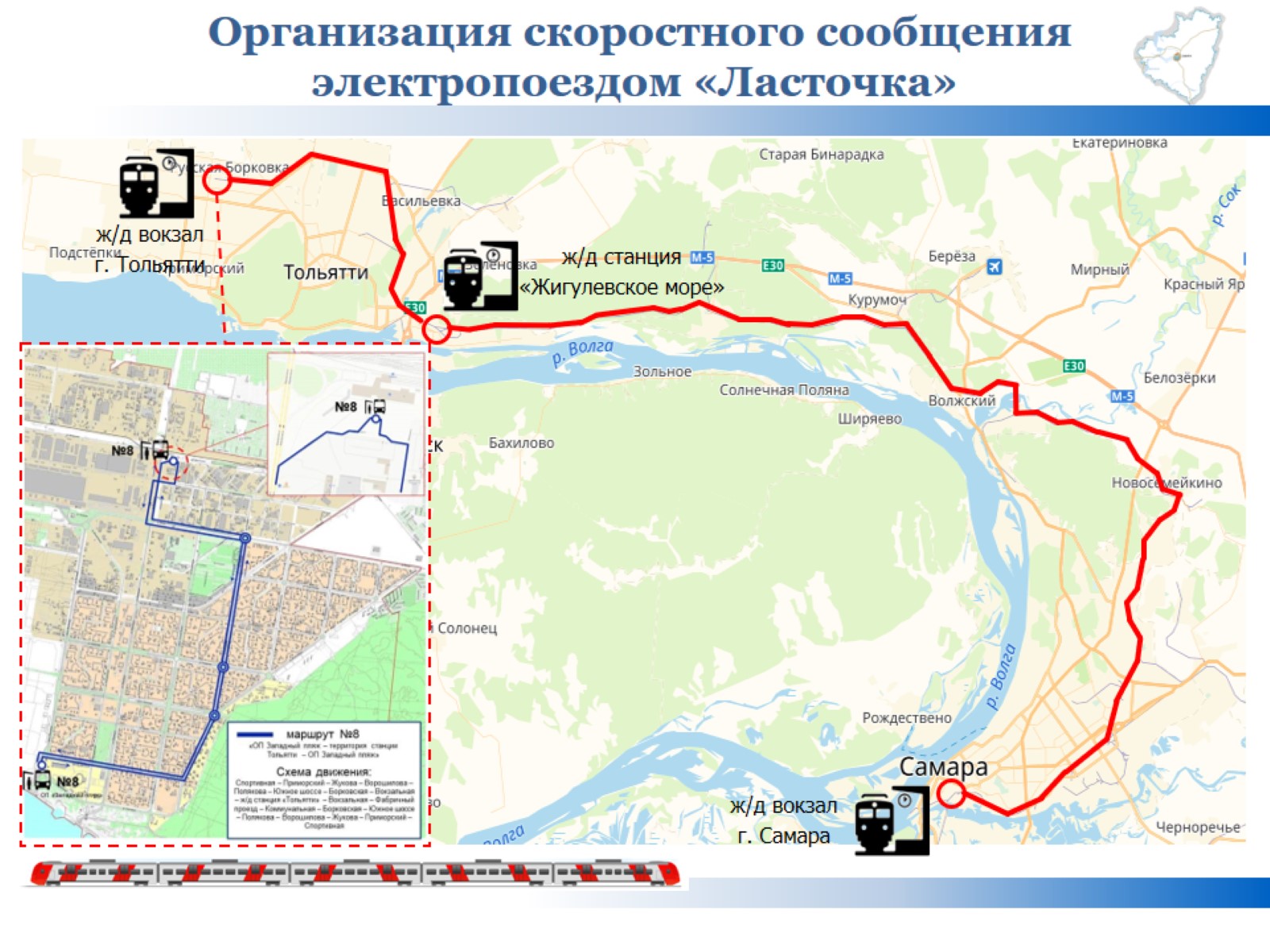 Организация скоростного сообщения электропоездом «Ласточка»
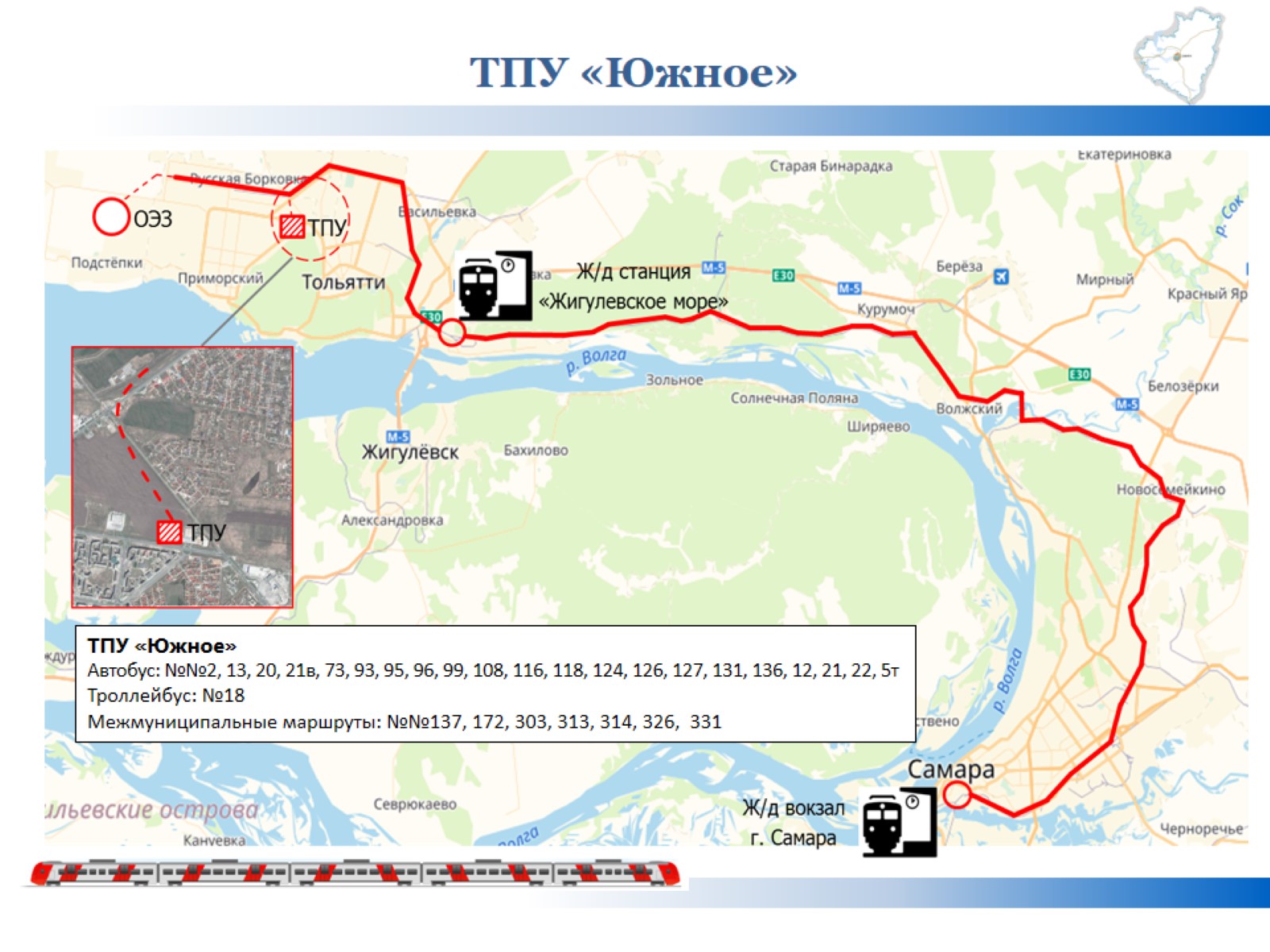 ТПУ «Южное»
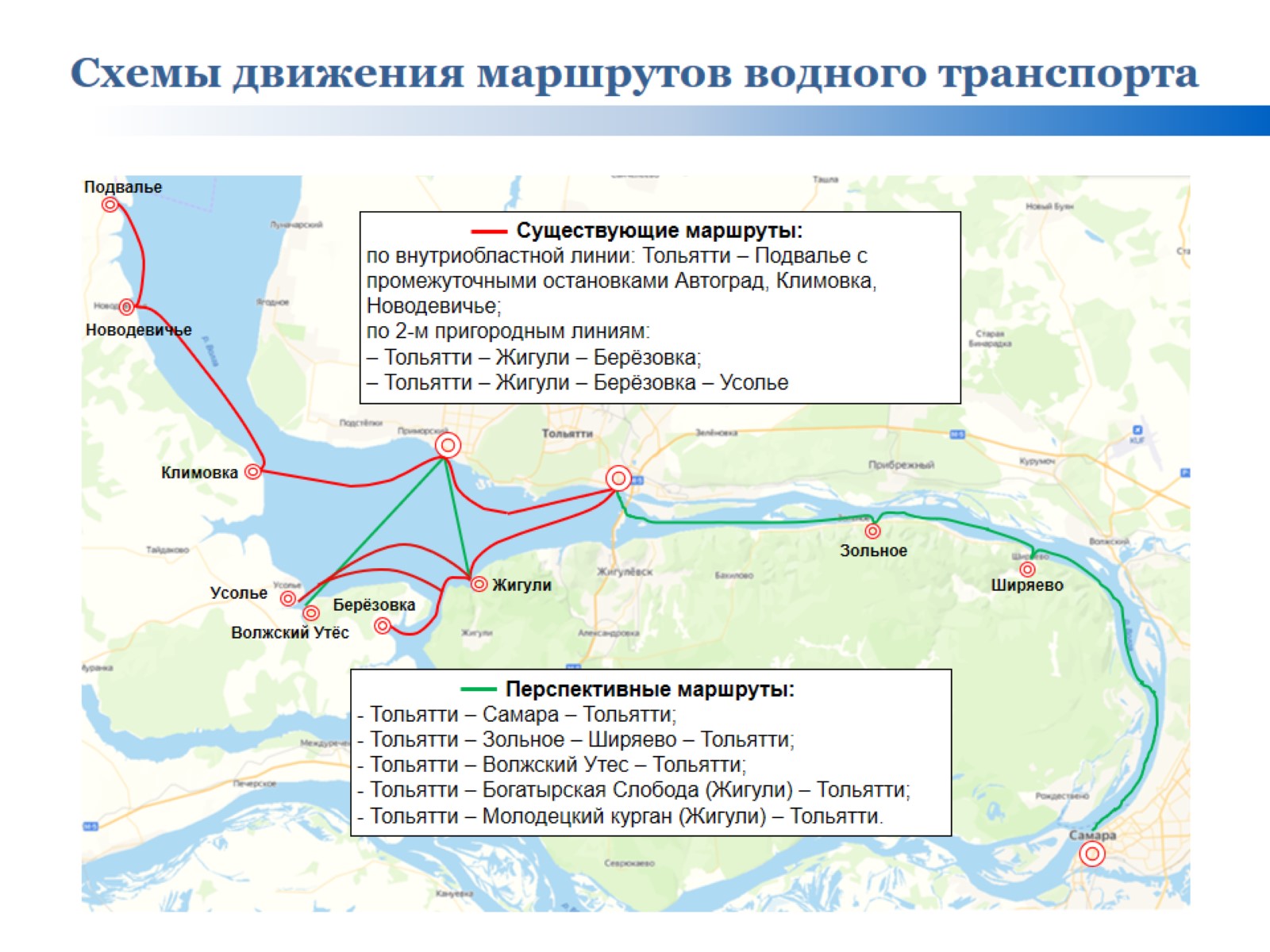 Схемы движения маршрутов водного транспорта
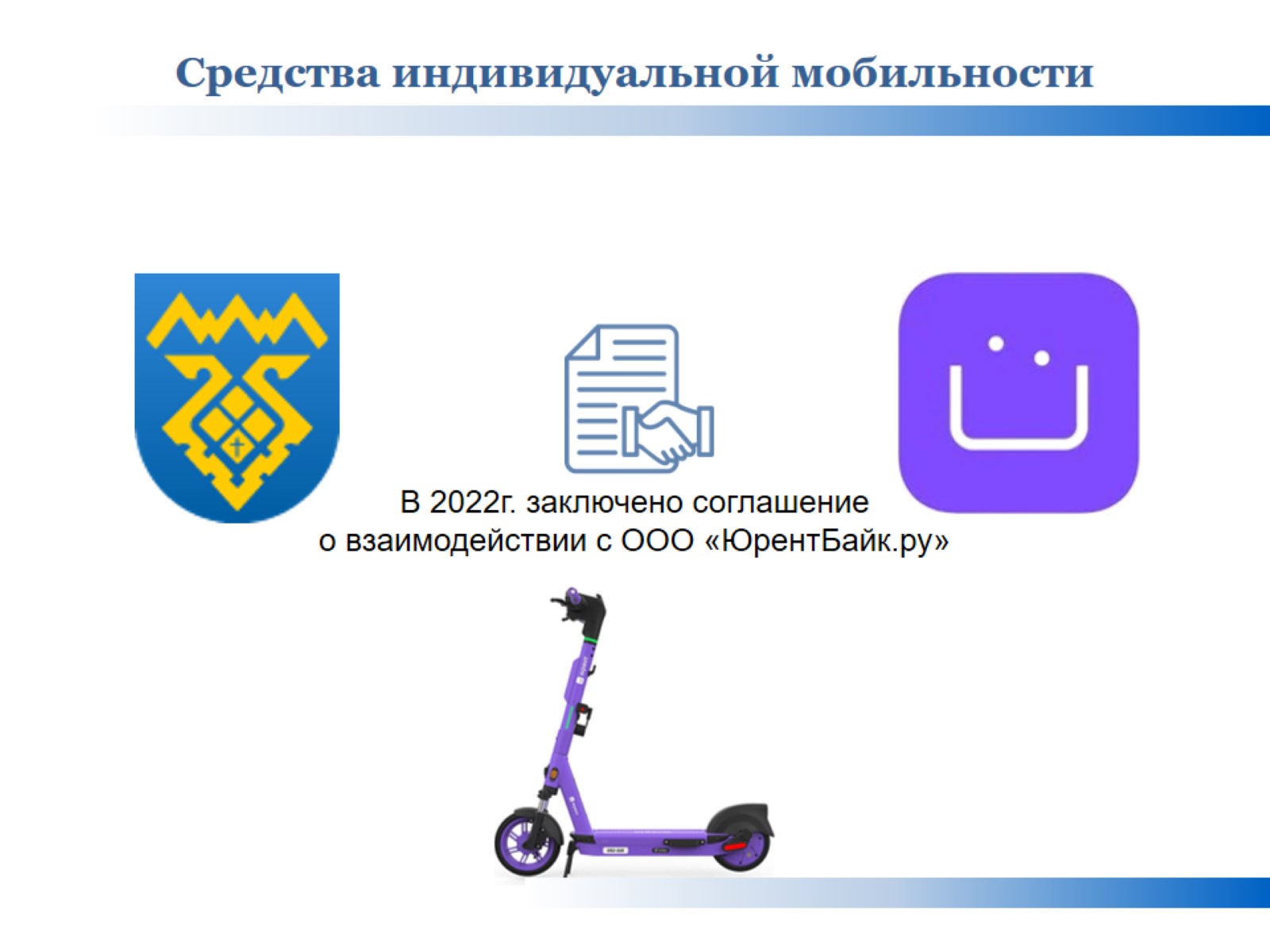 Средства индивидуальной мобильности
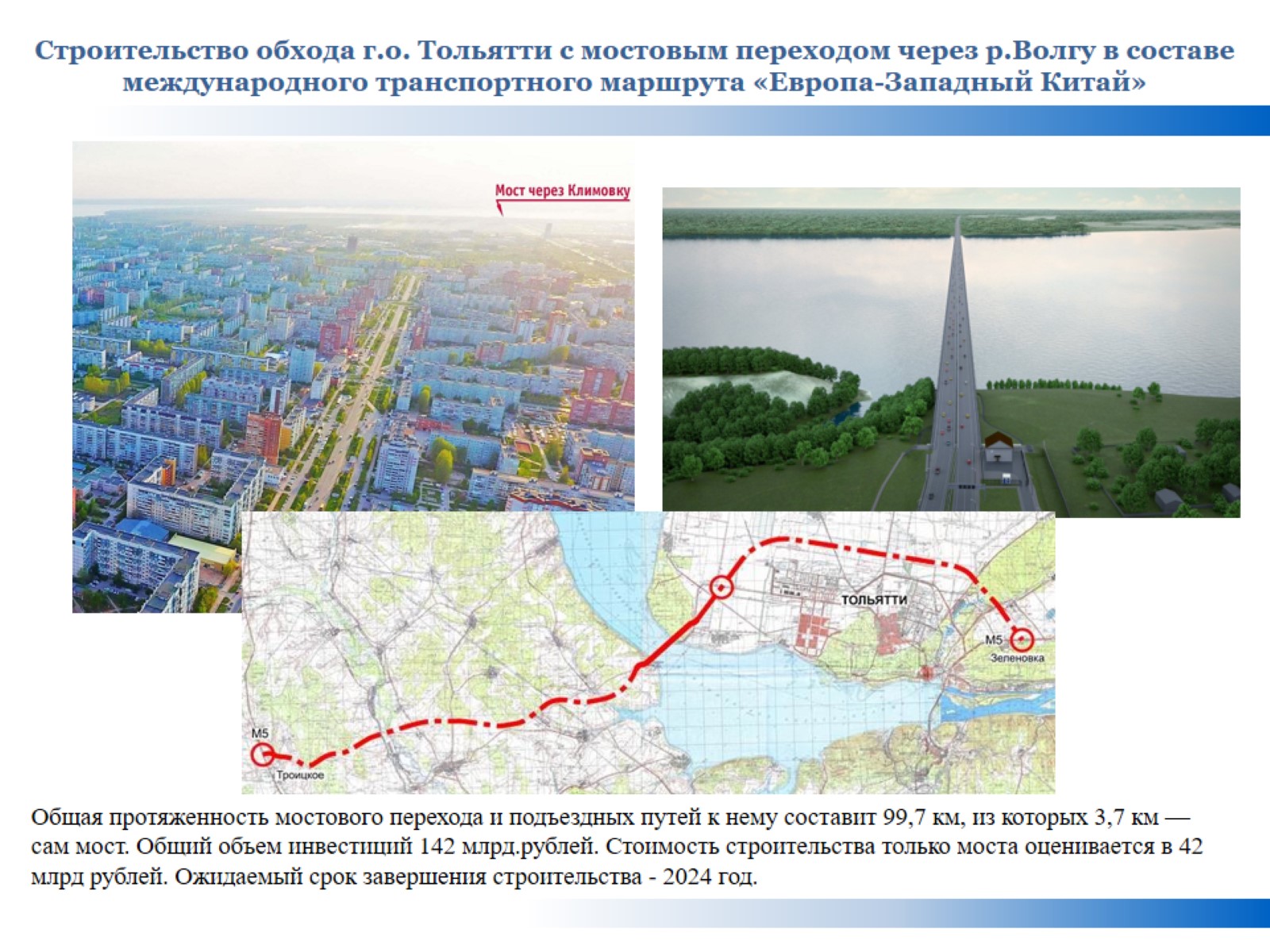 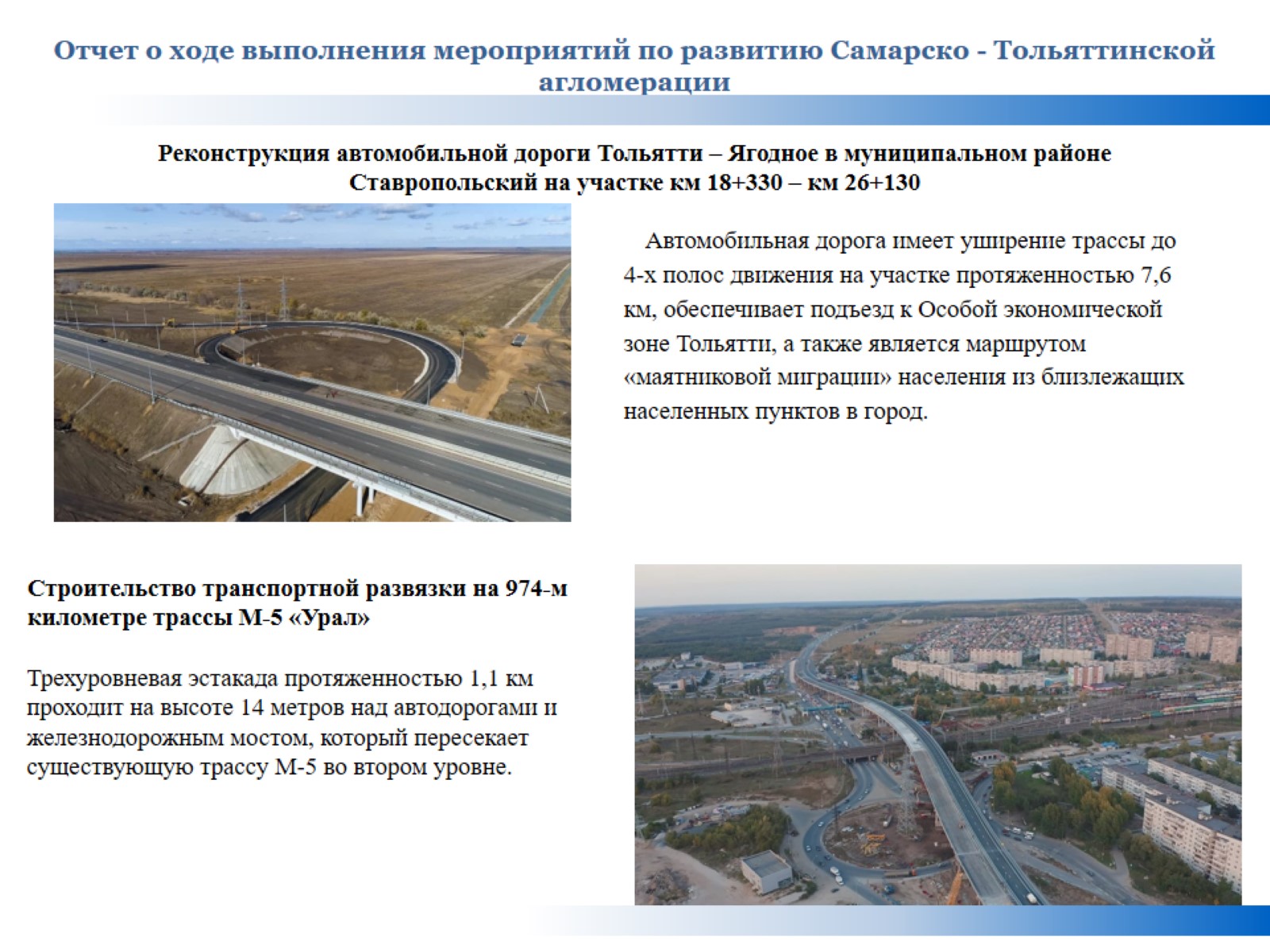 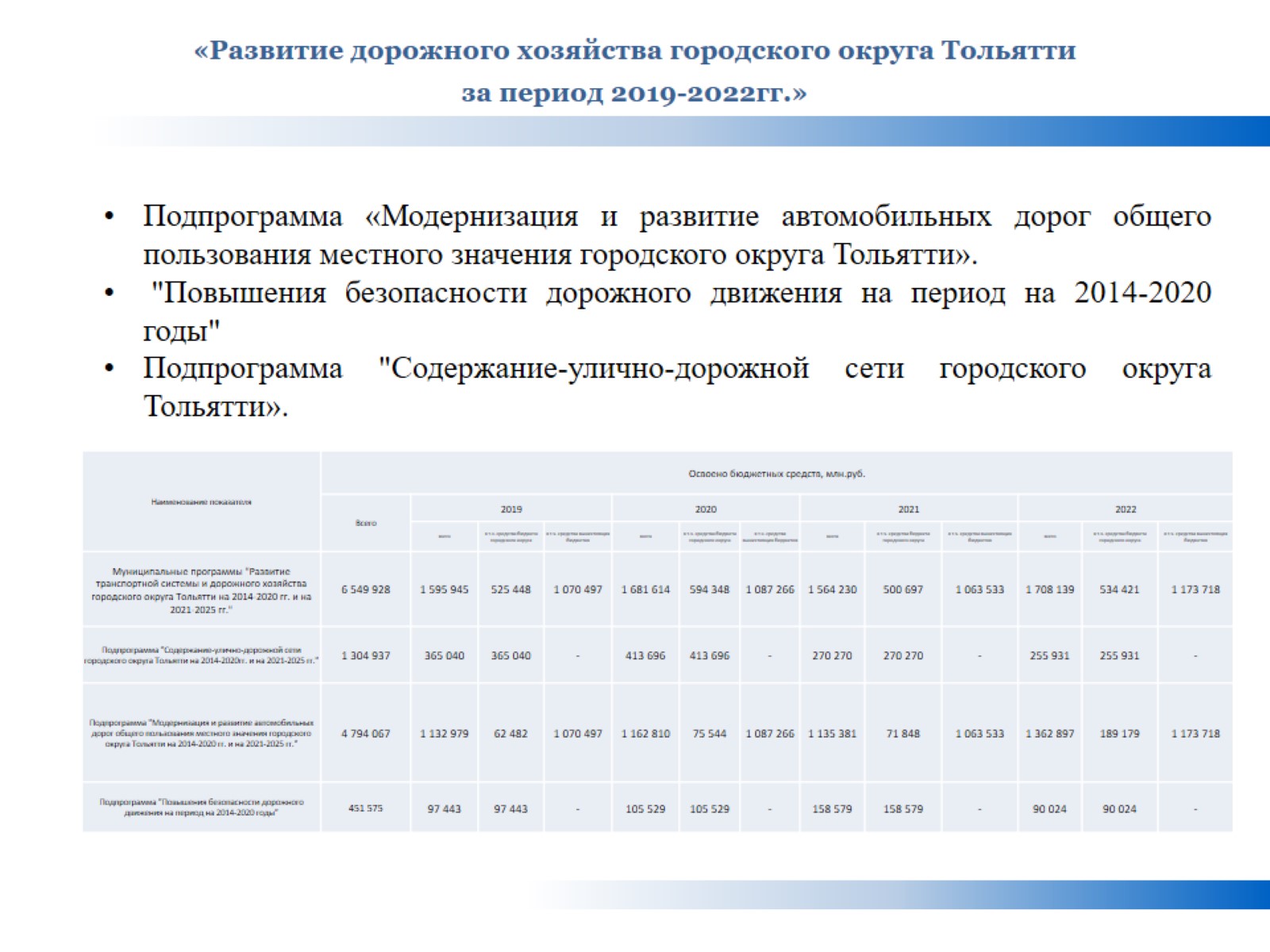 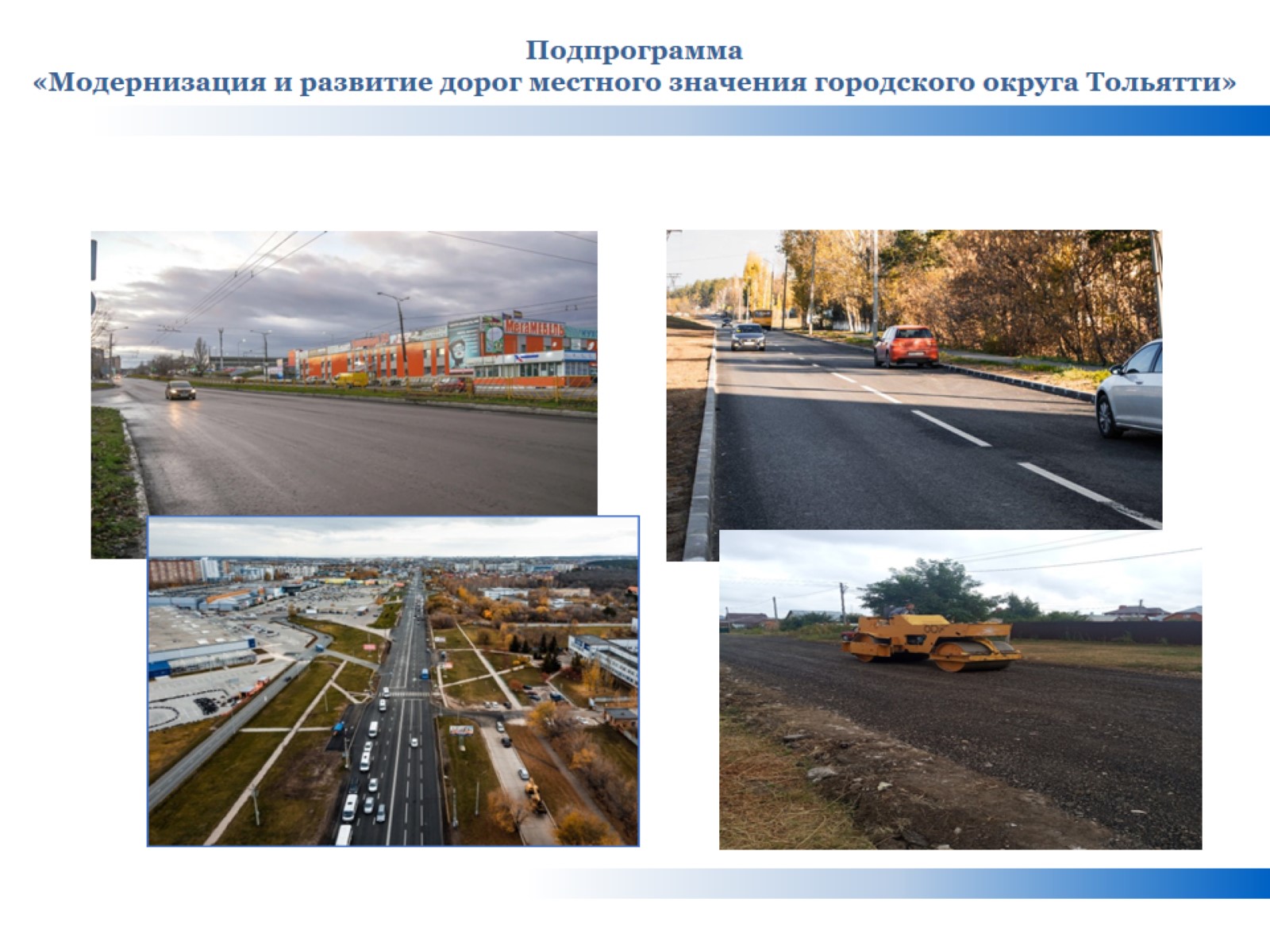 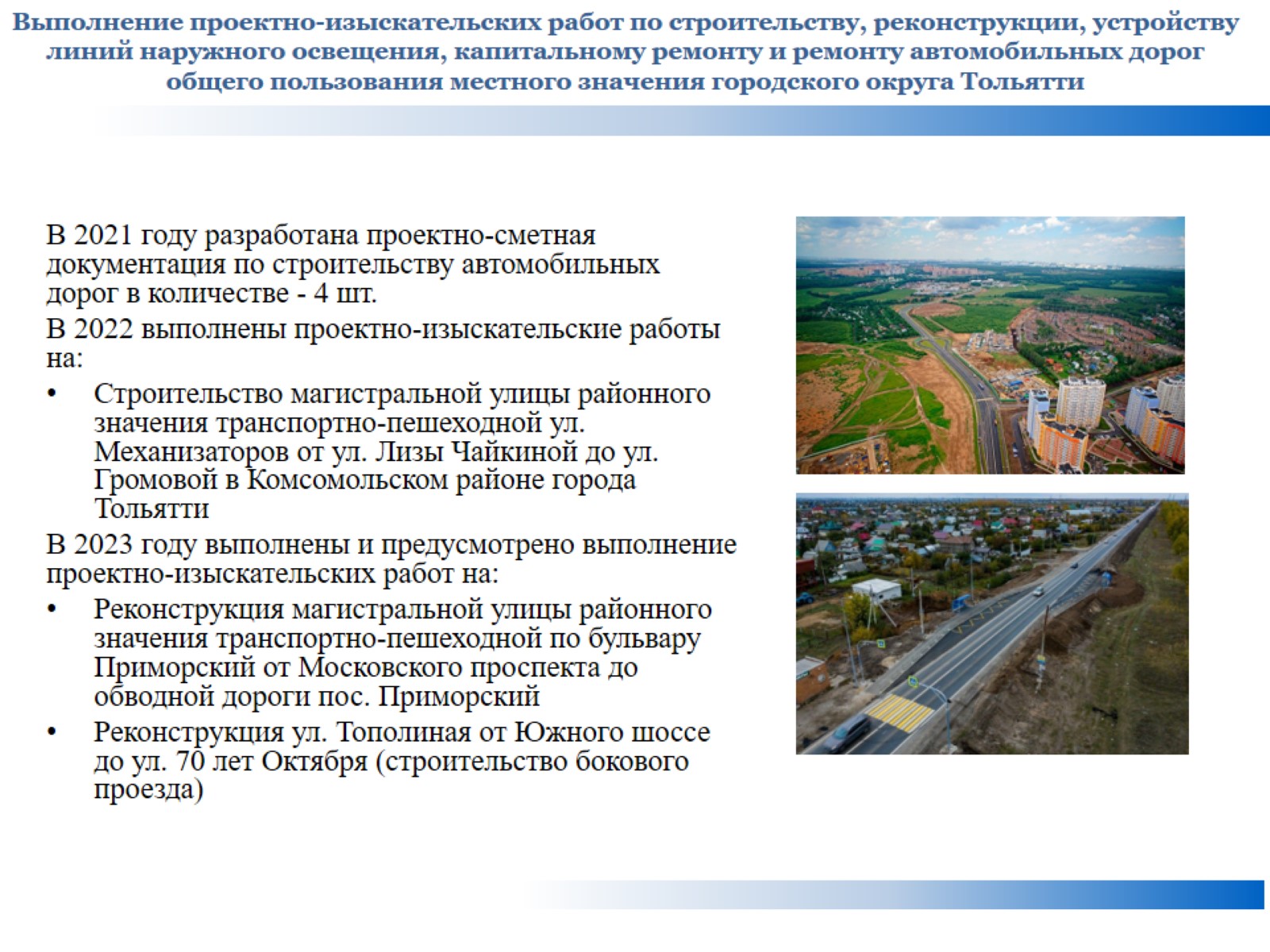 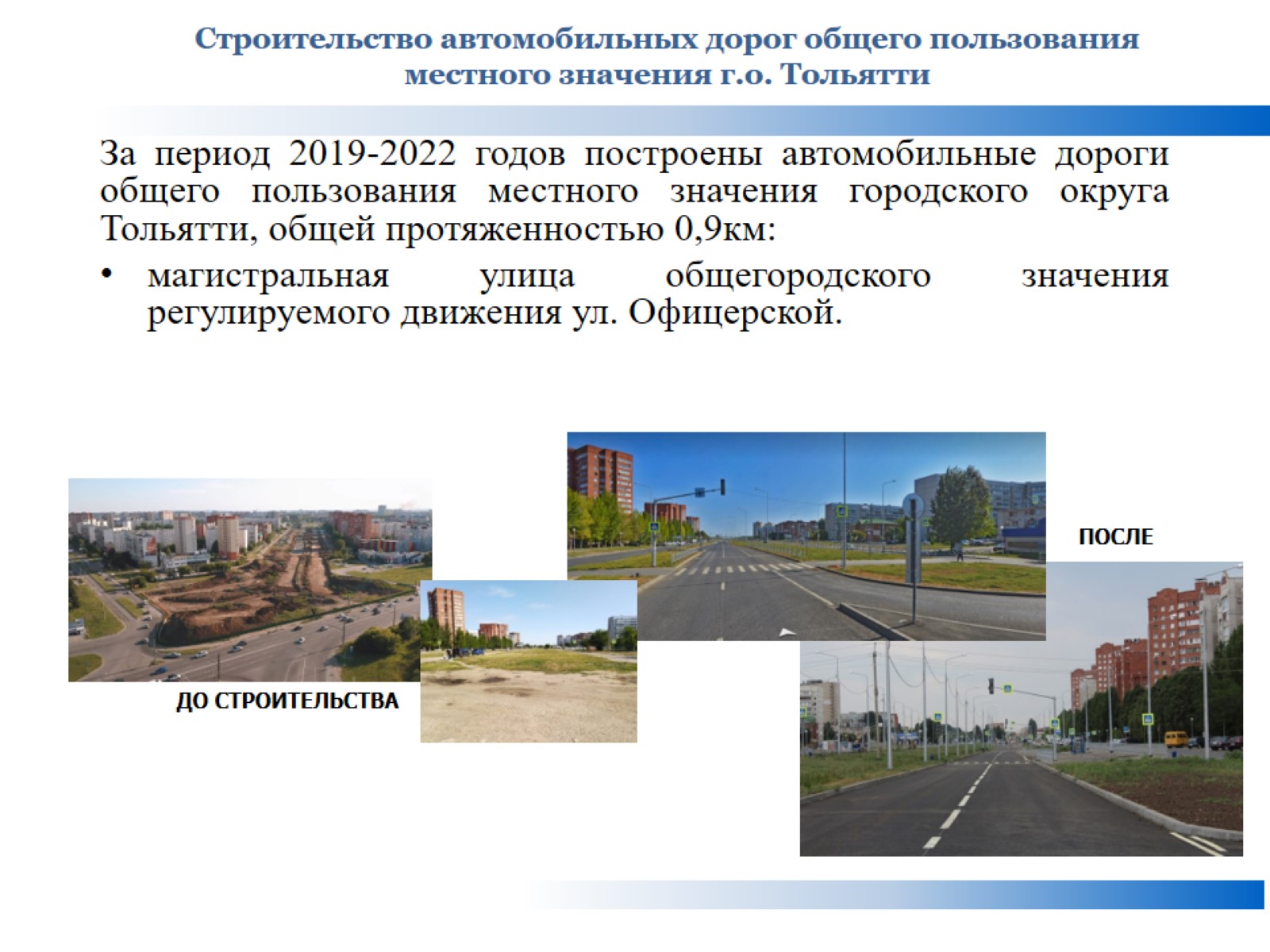 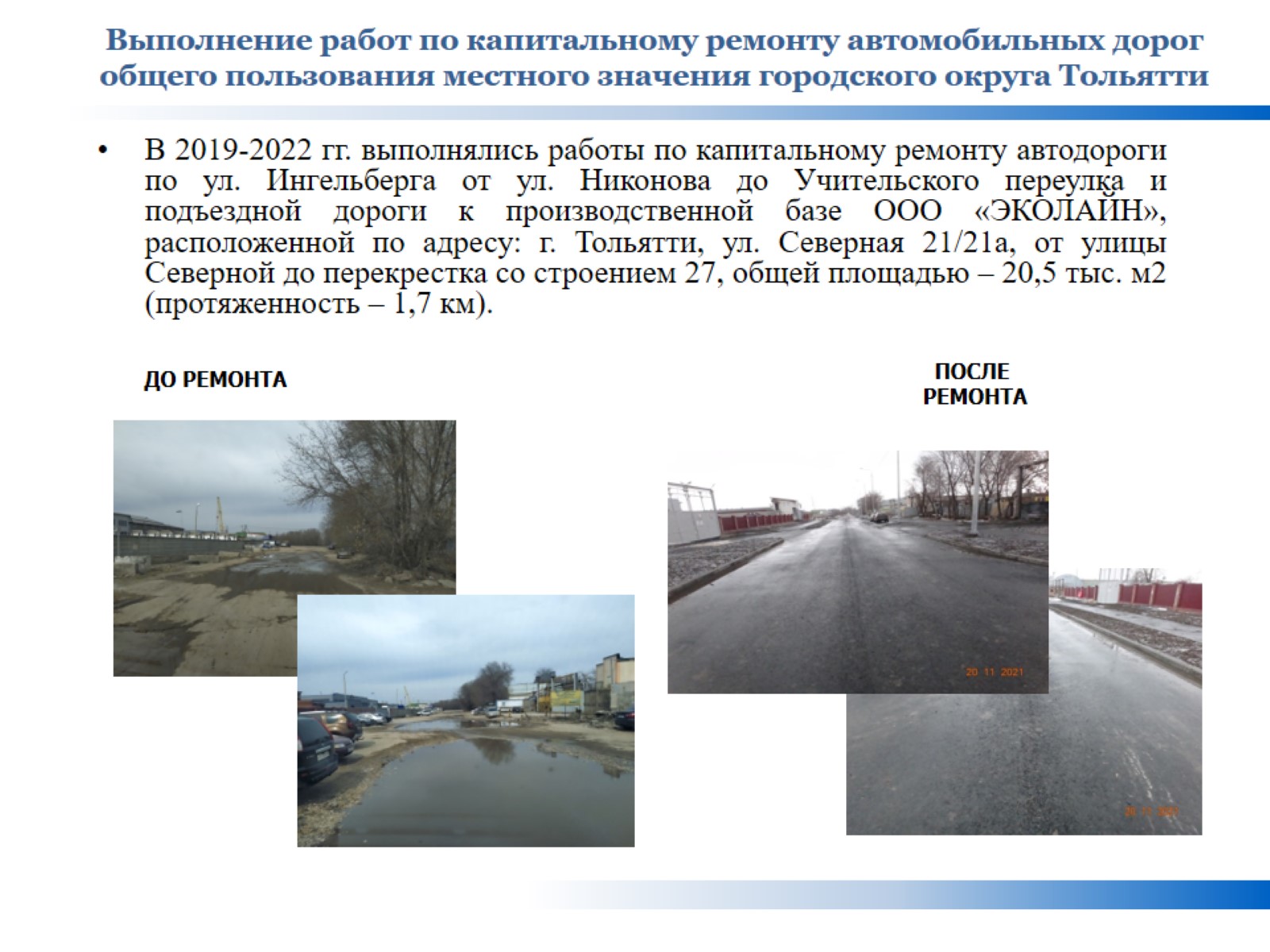 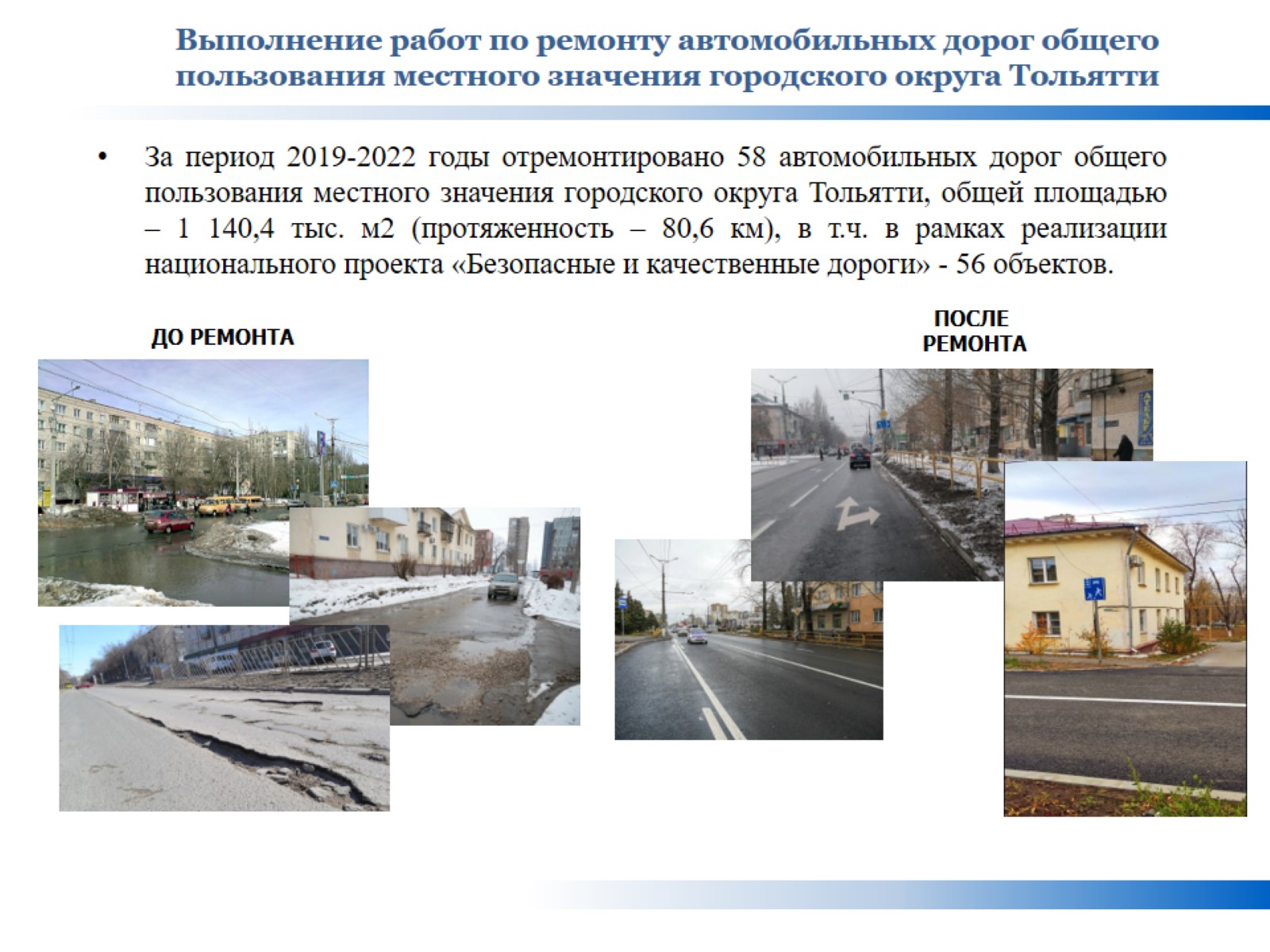 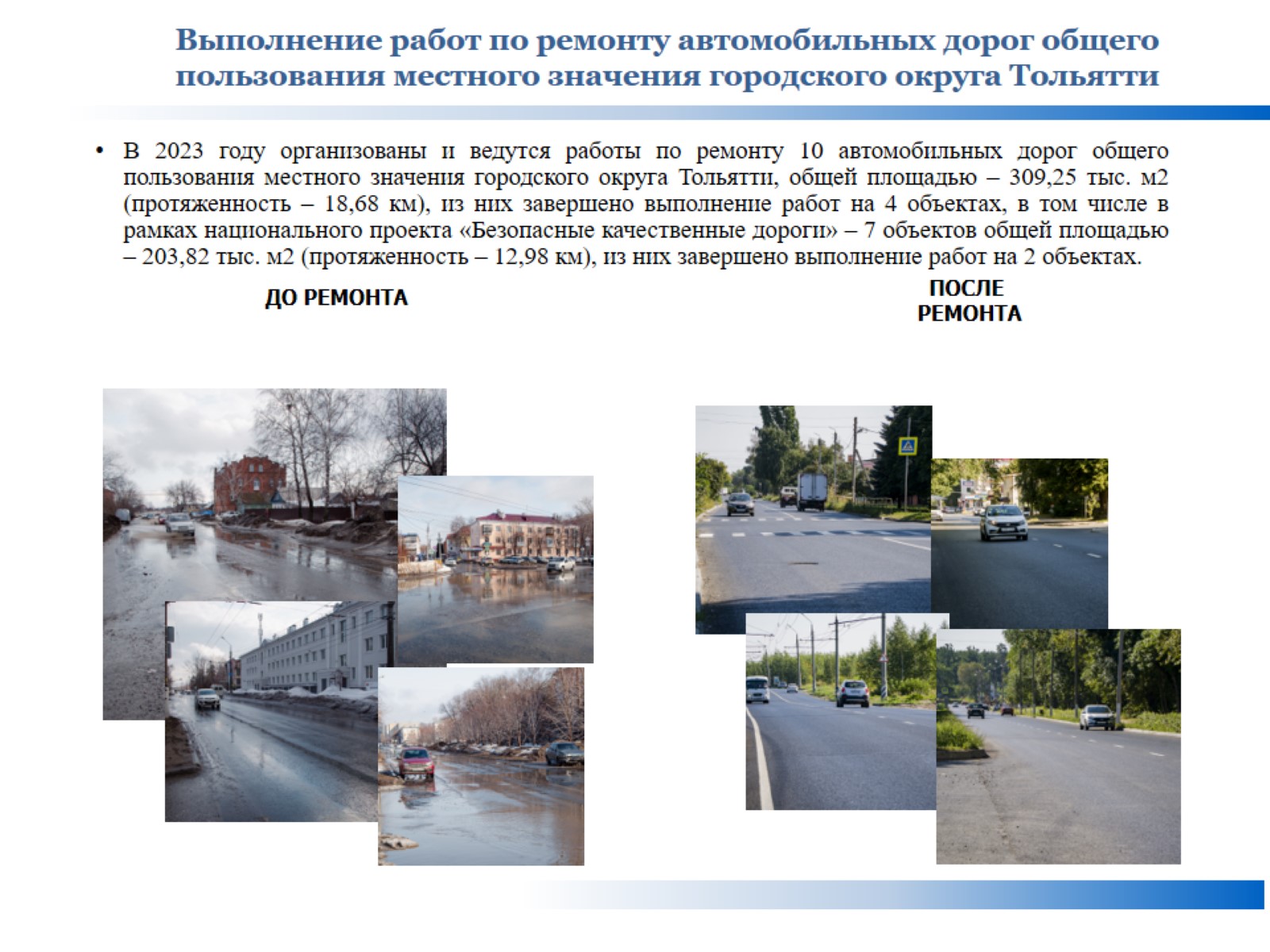 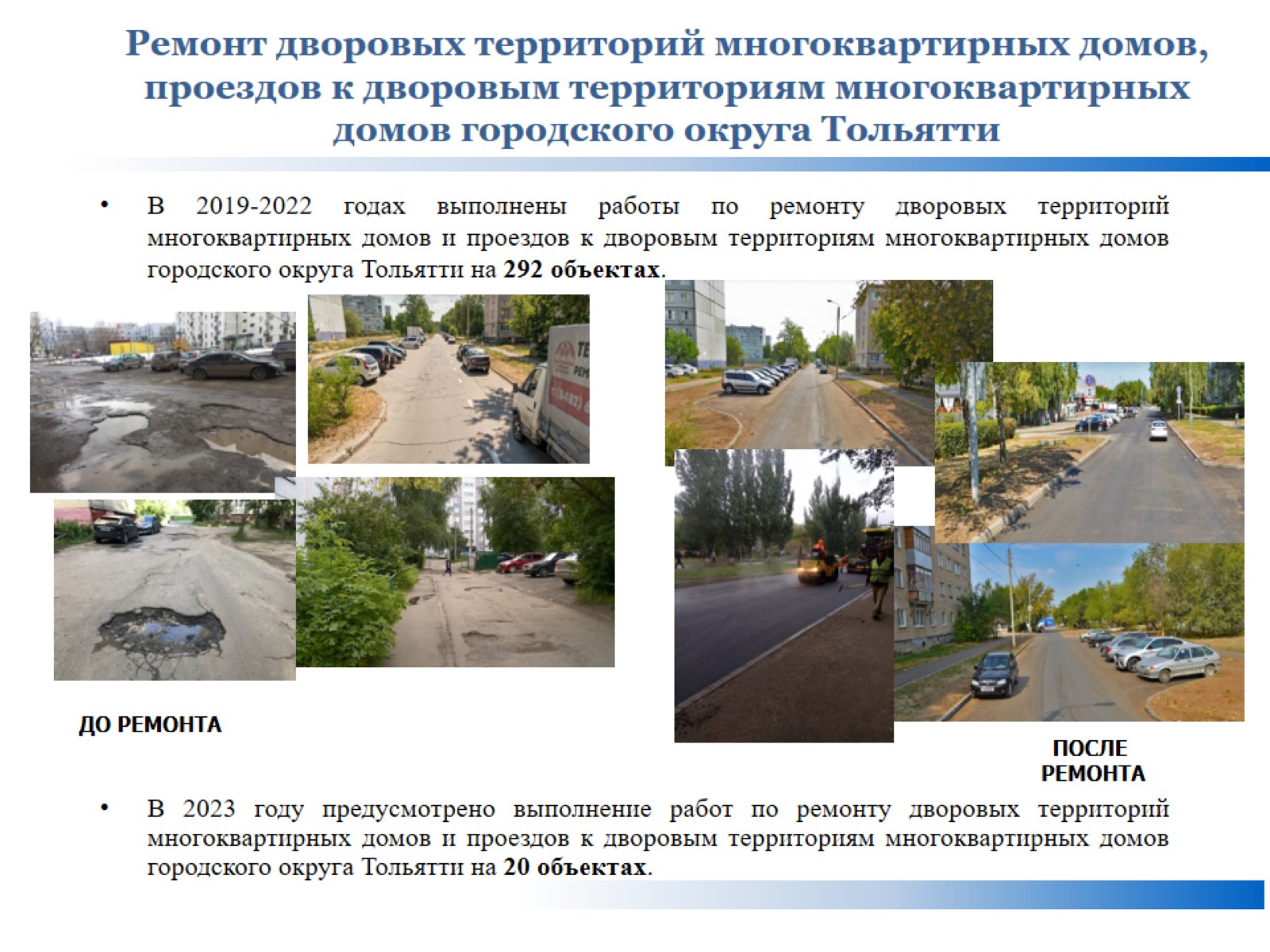 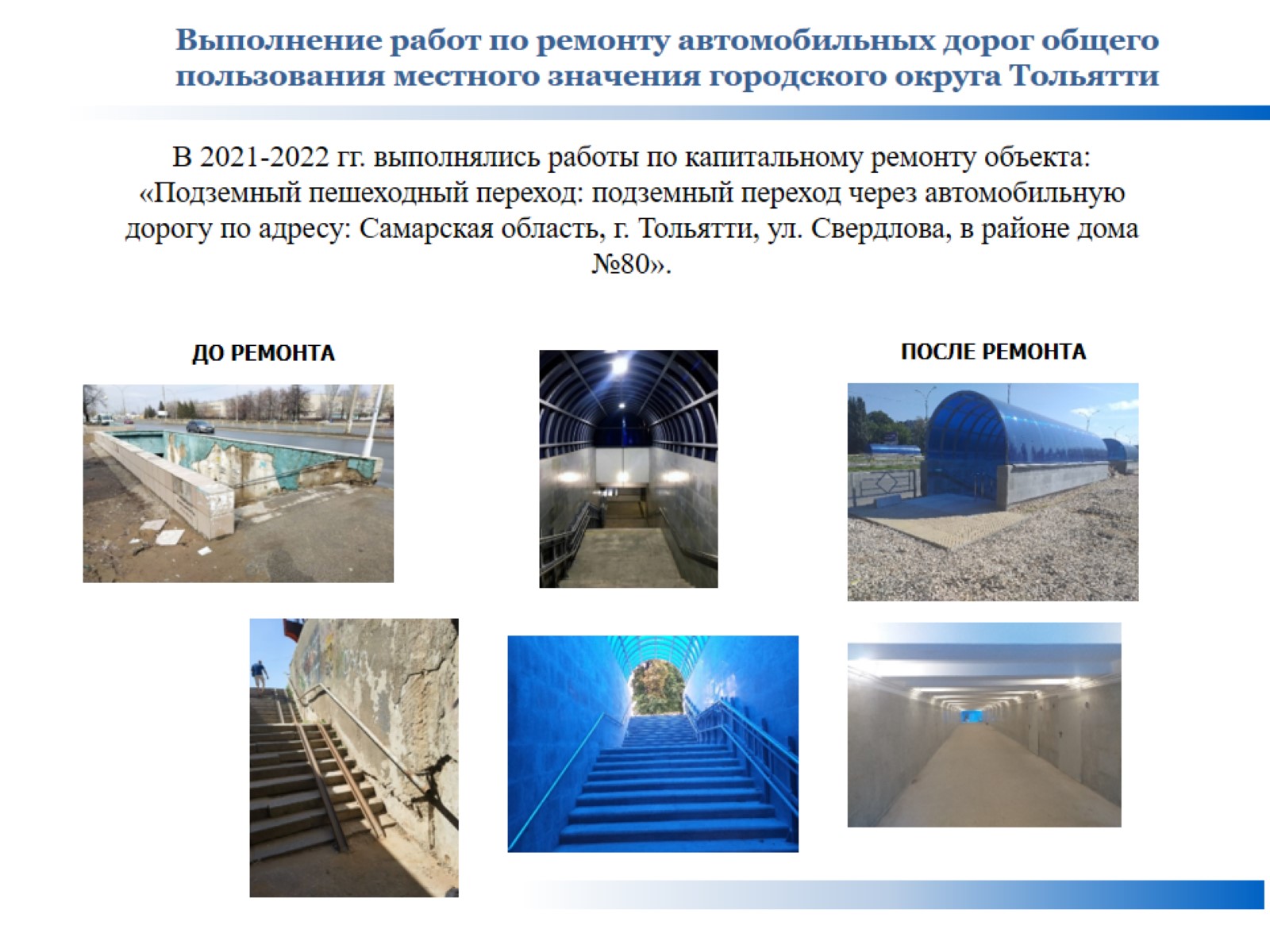 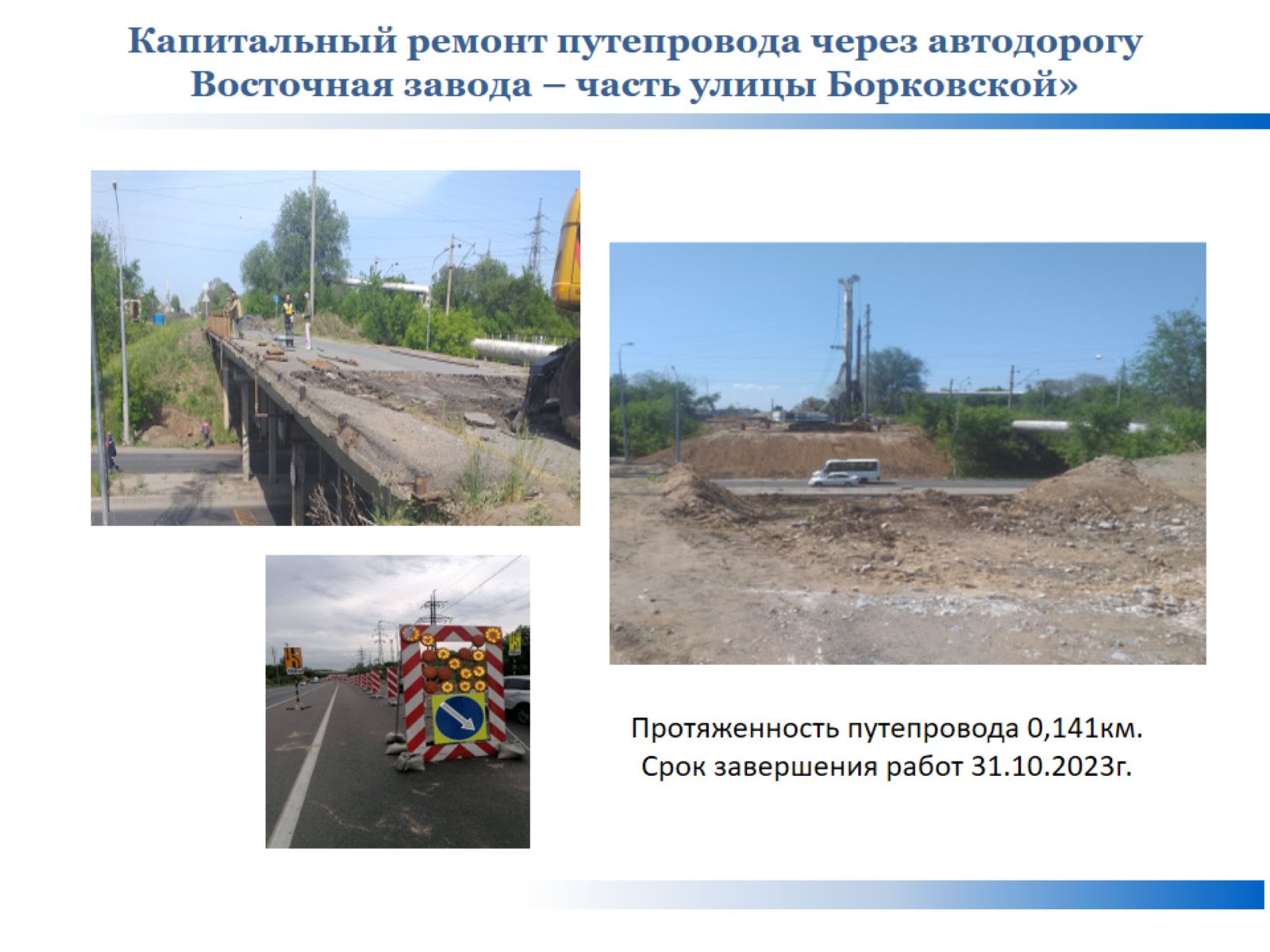 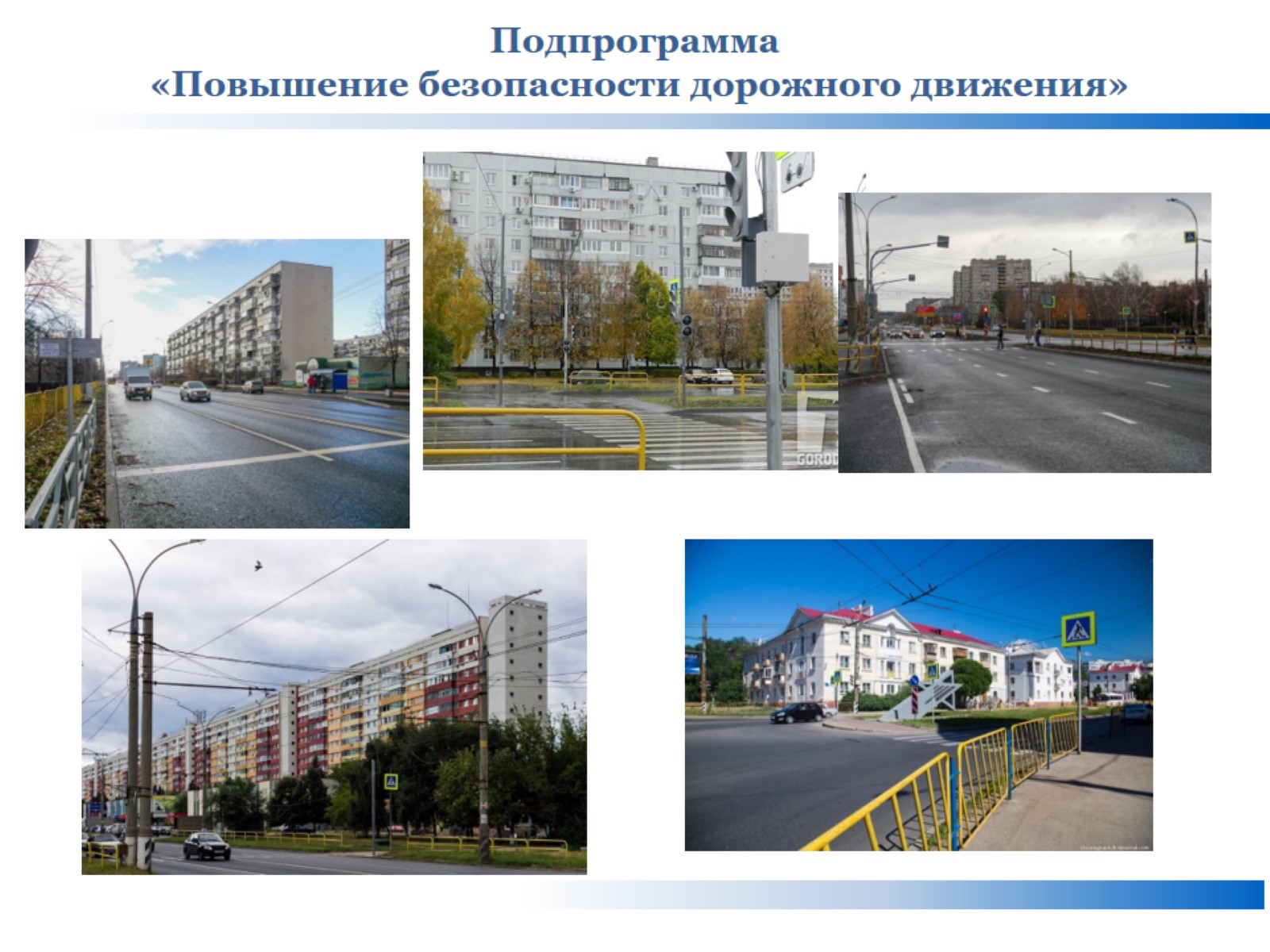 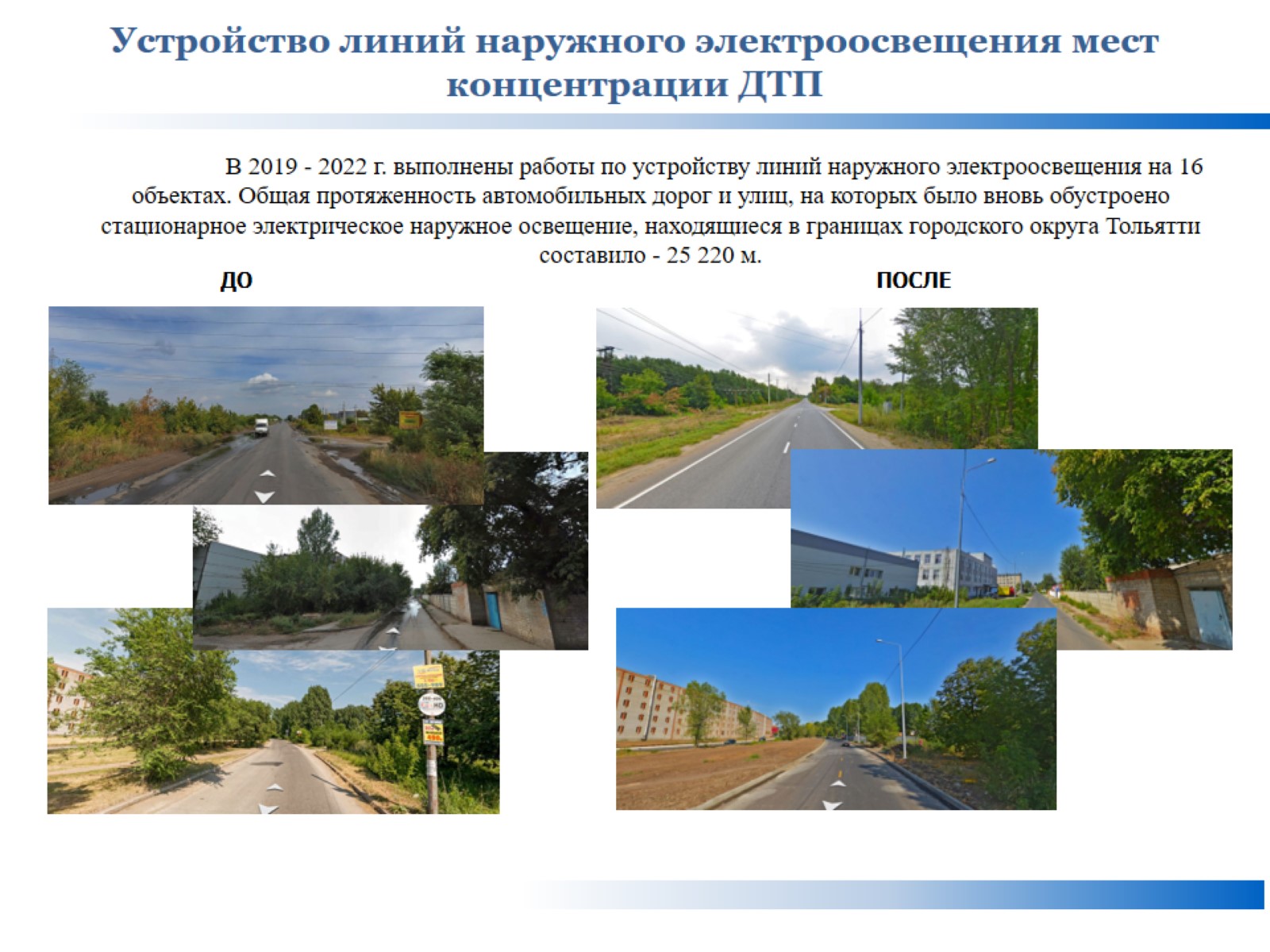 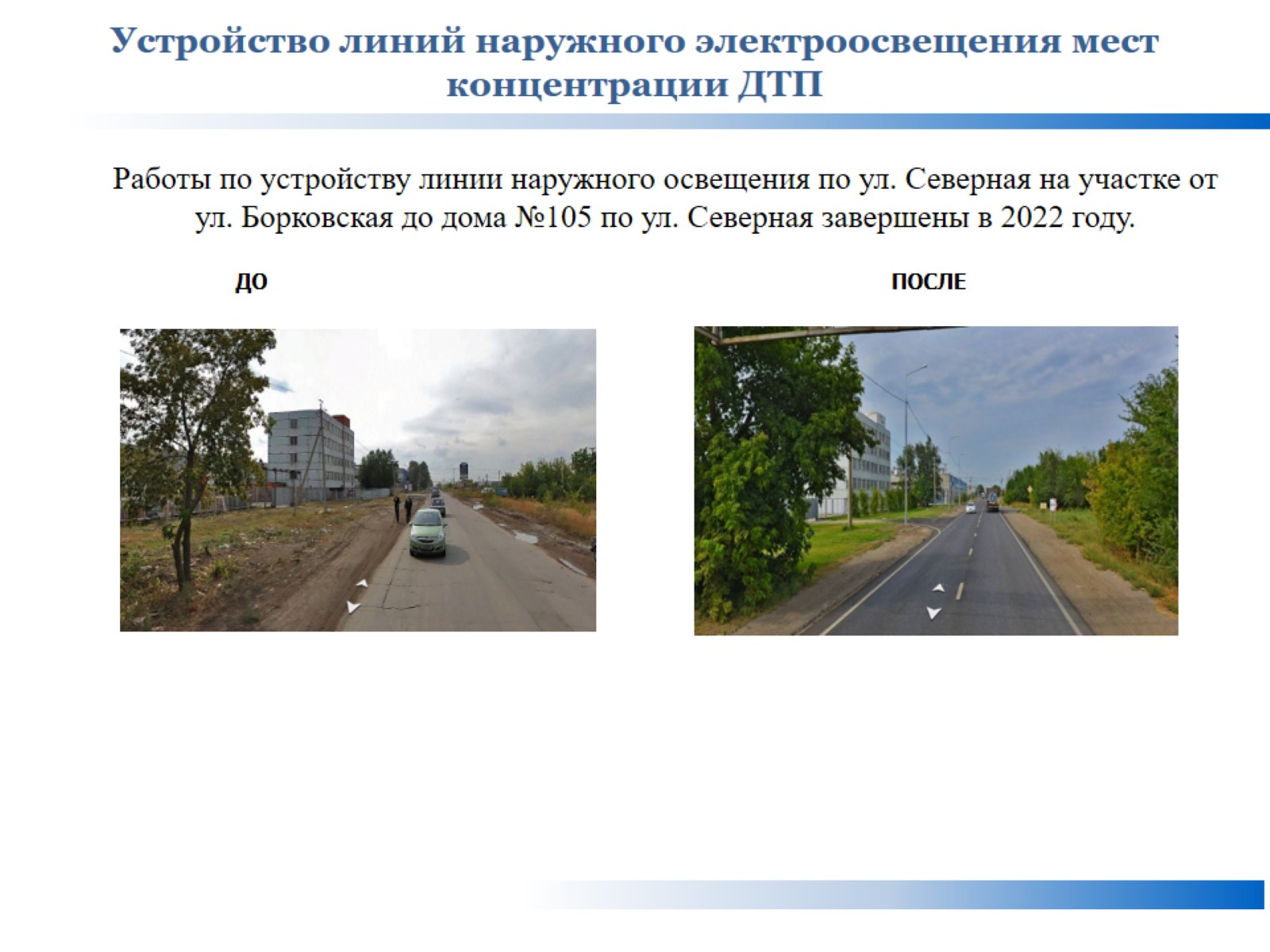 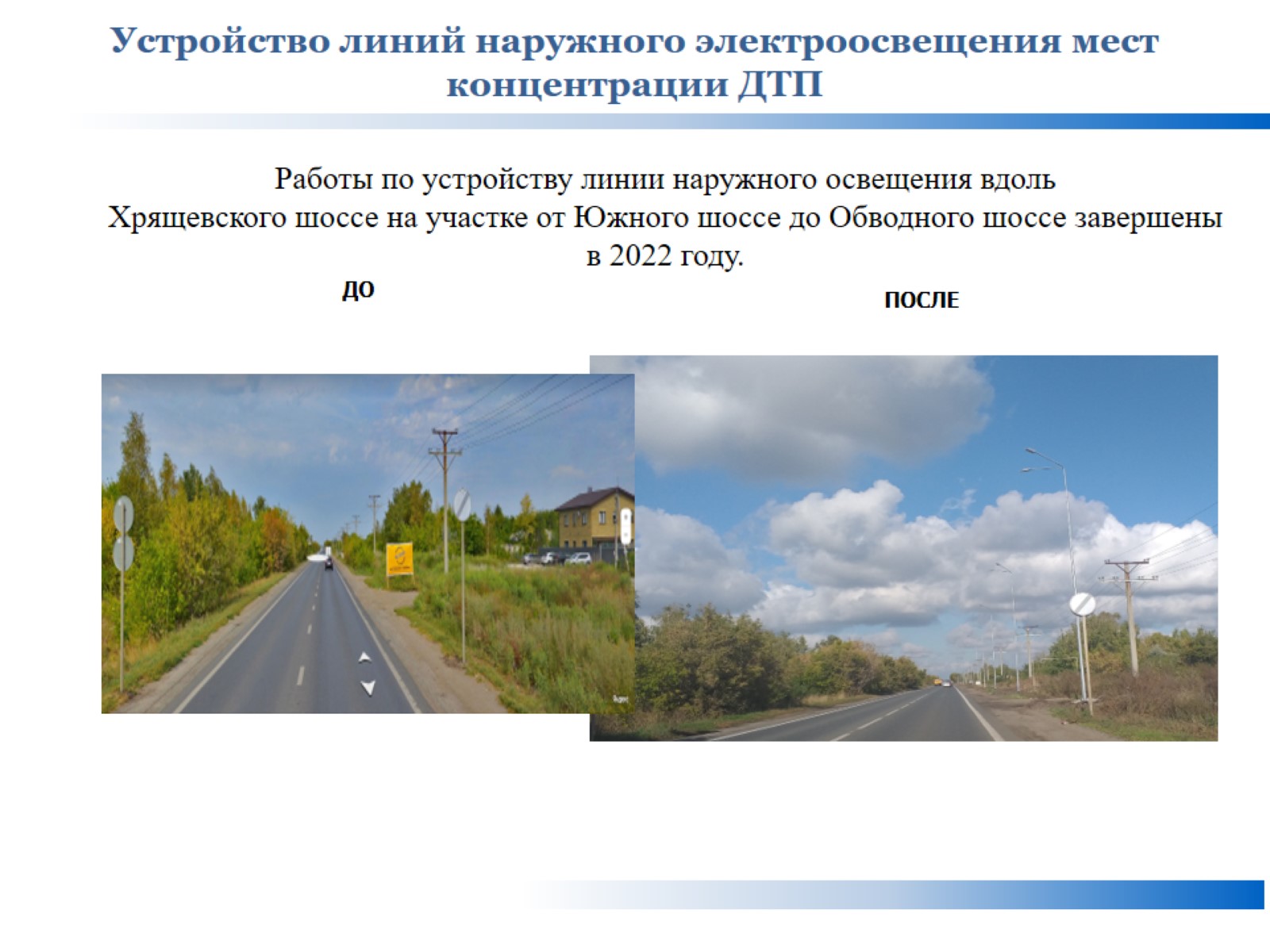 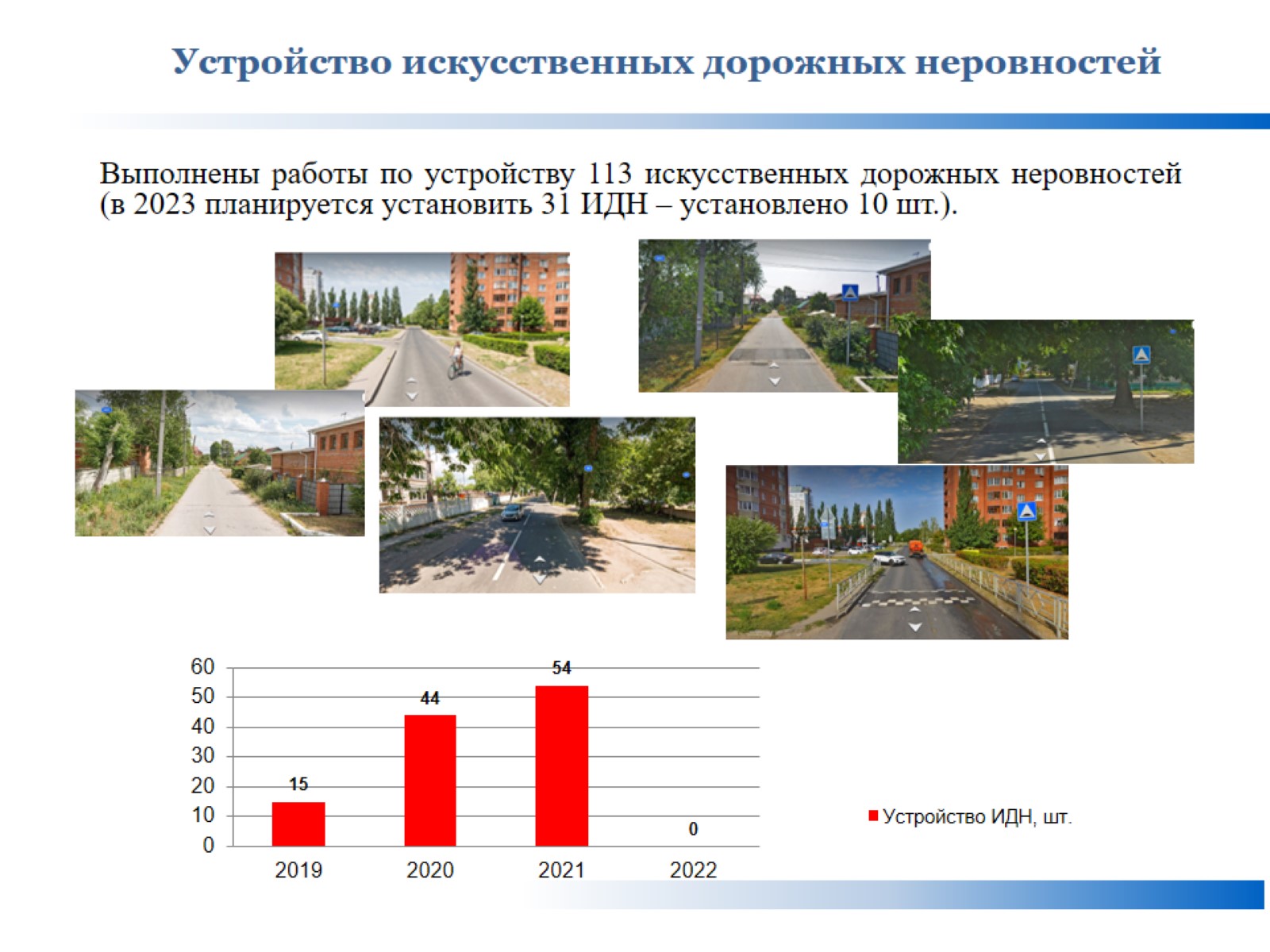 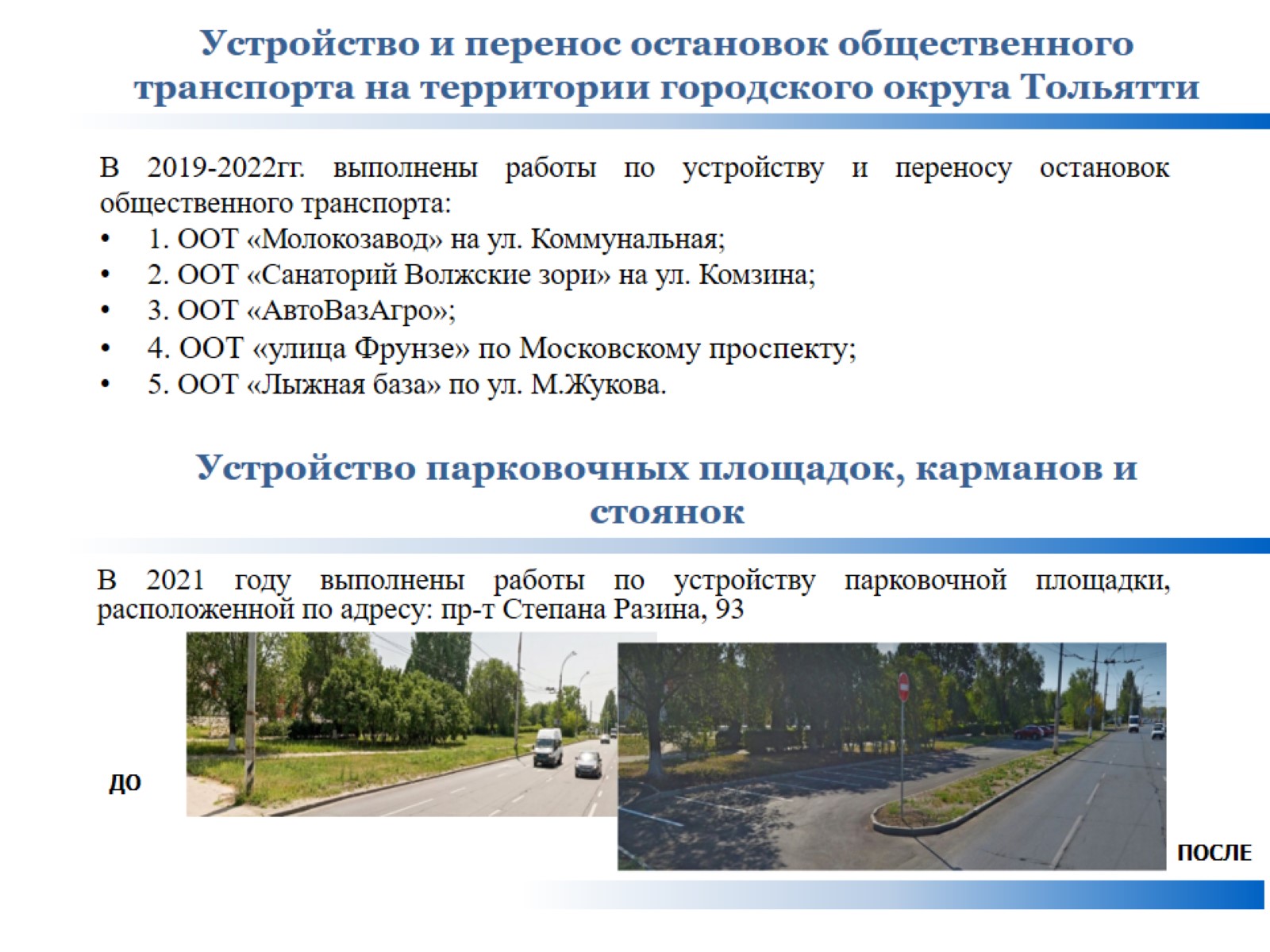 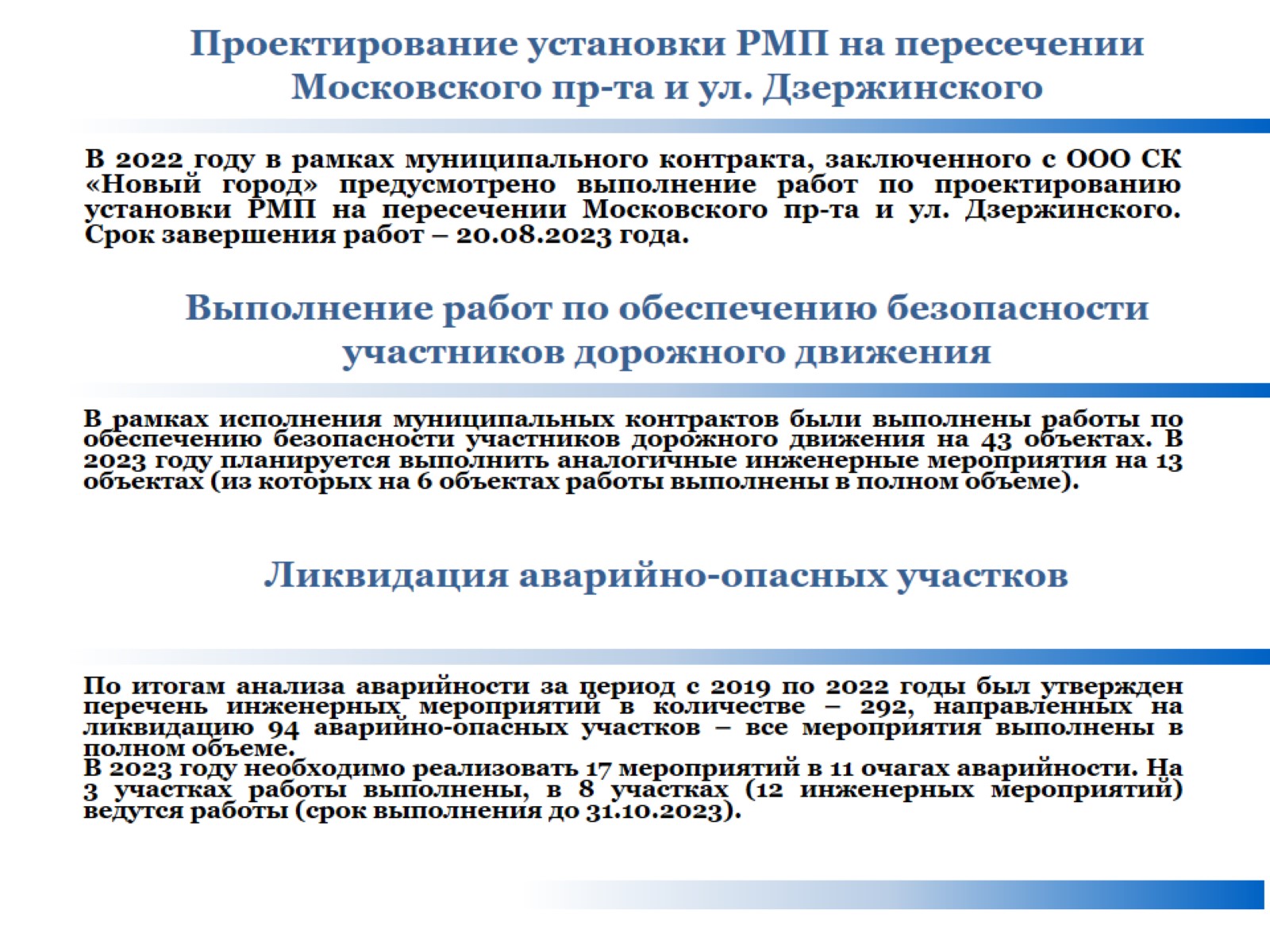 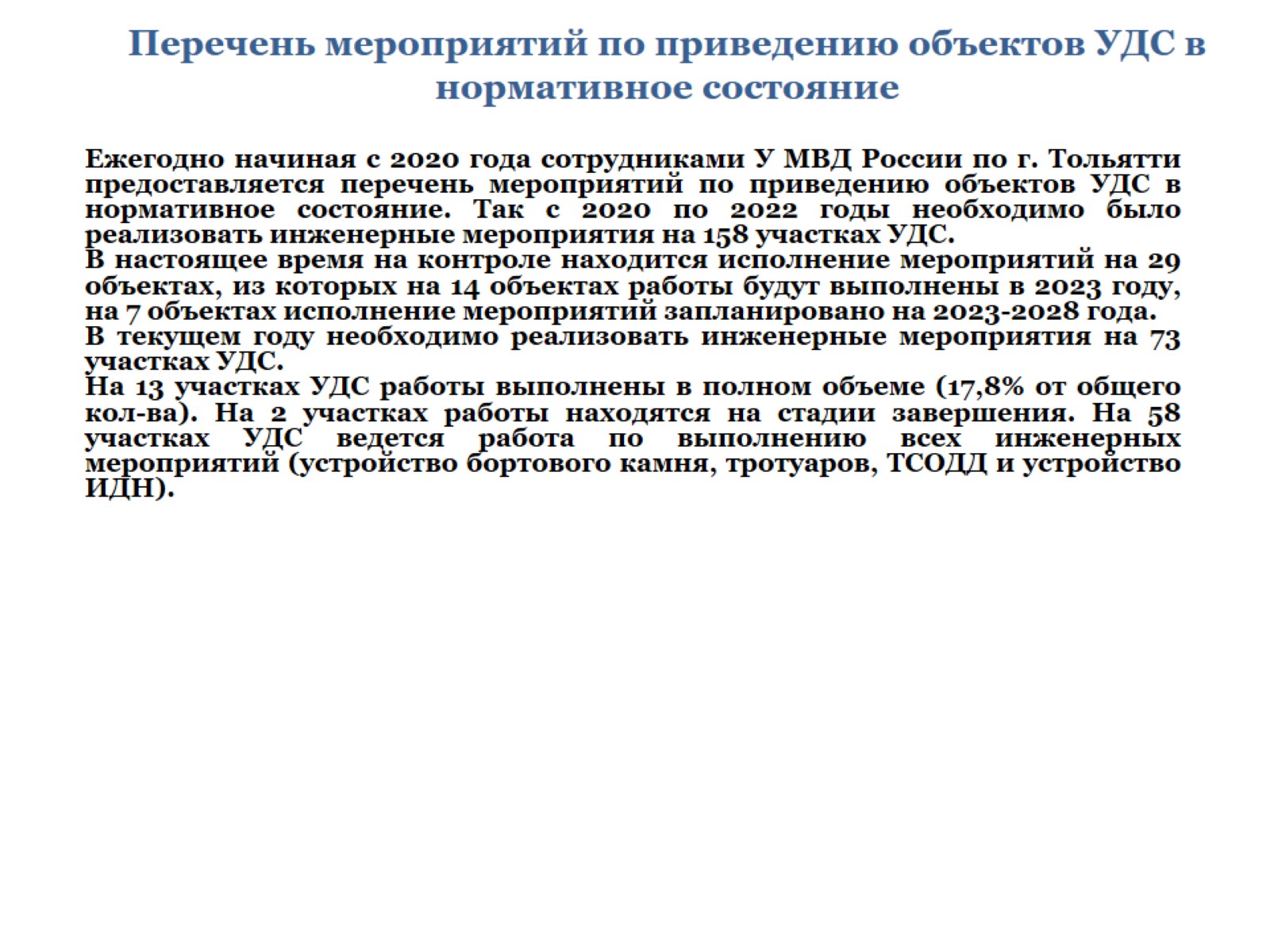 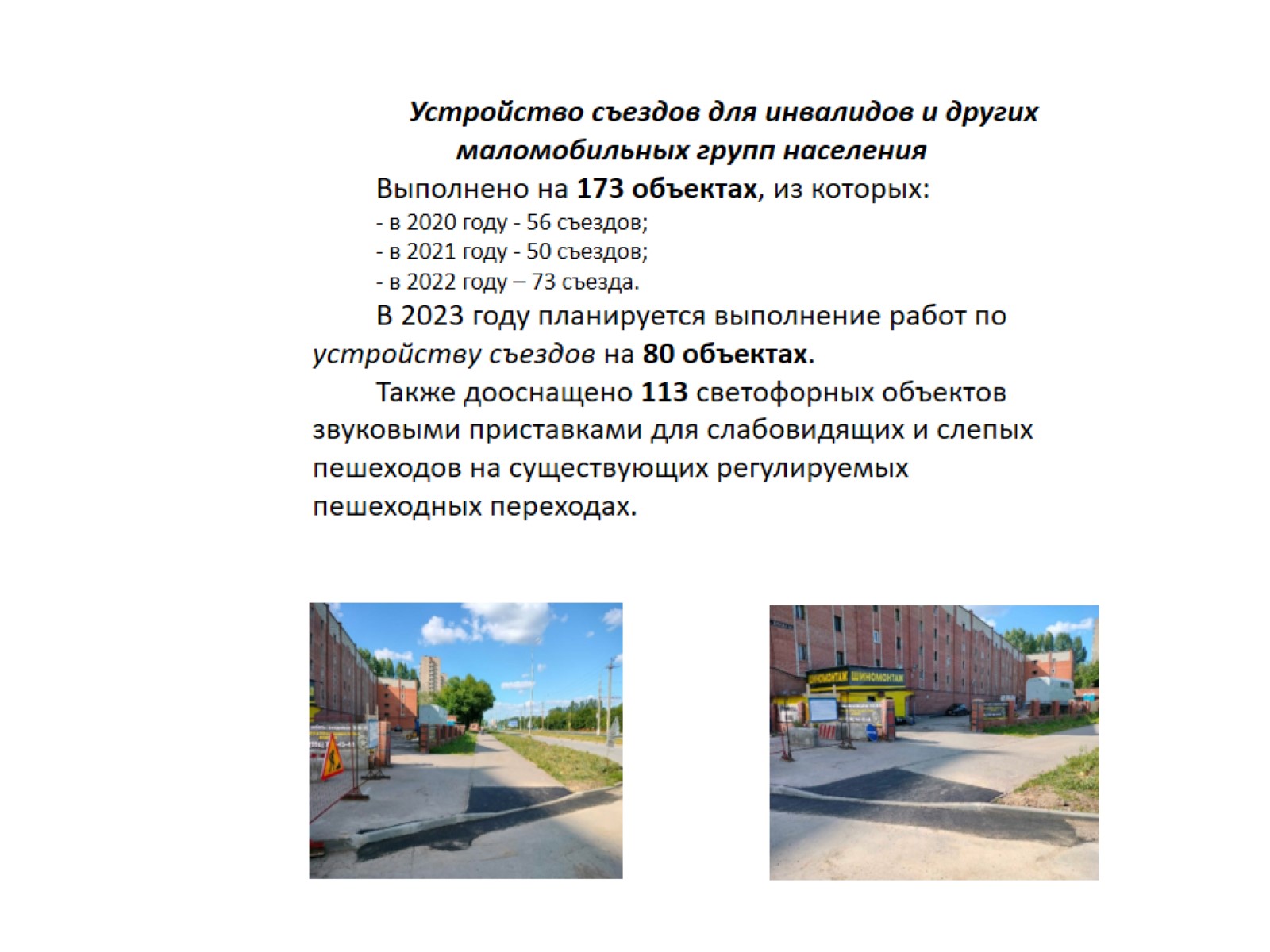 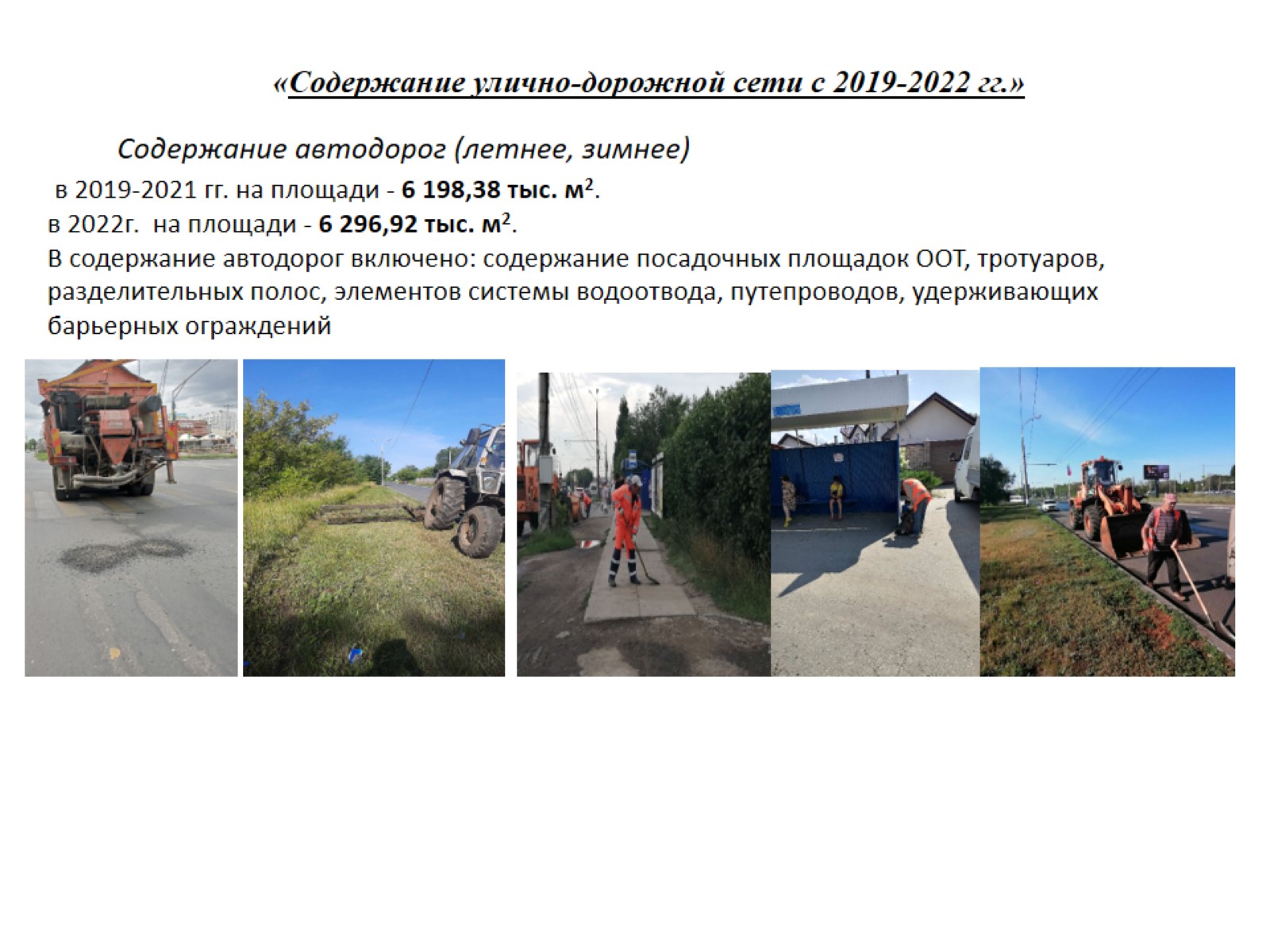 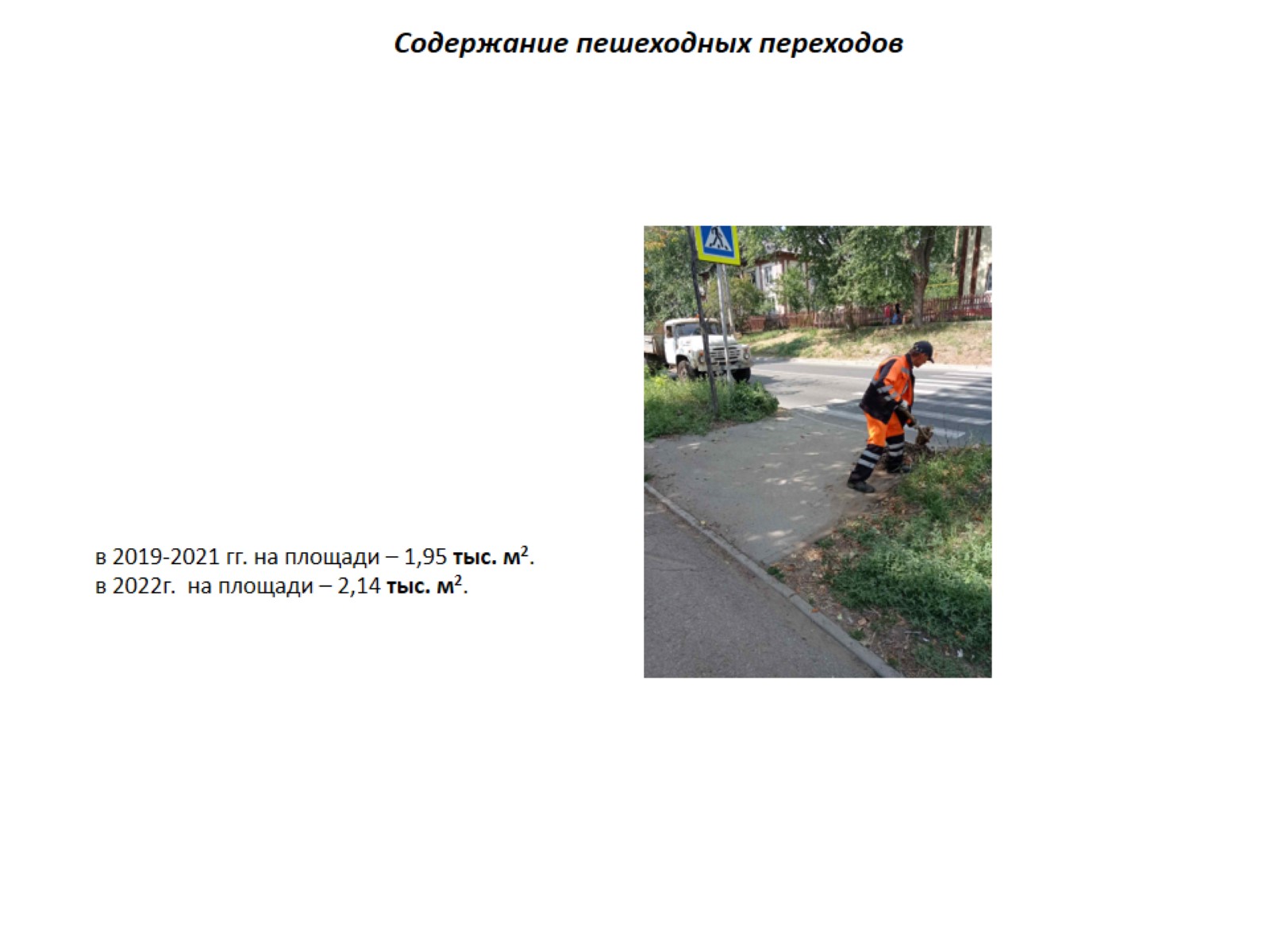 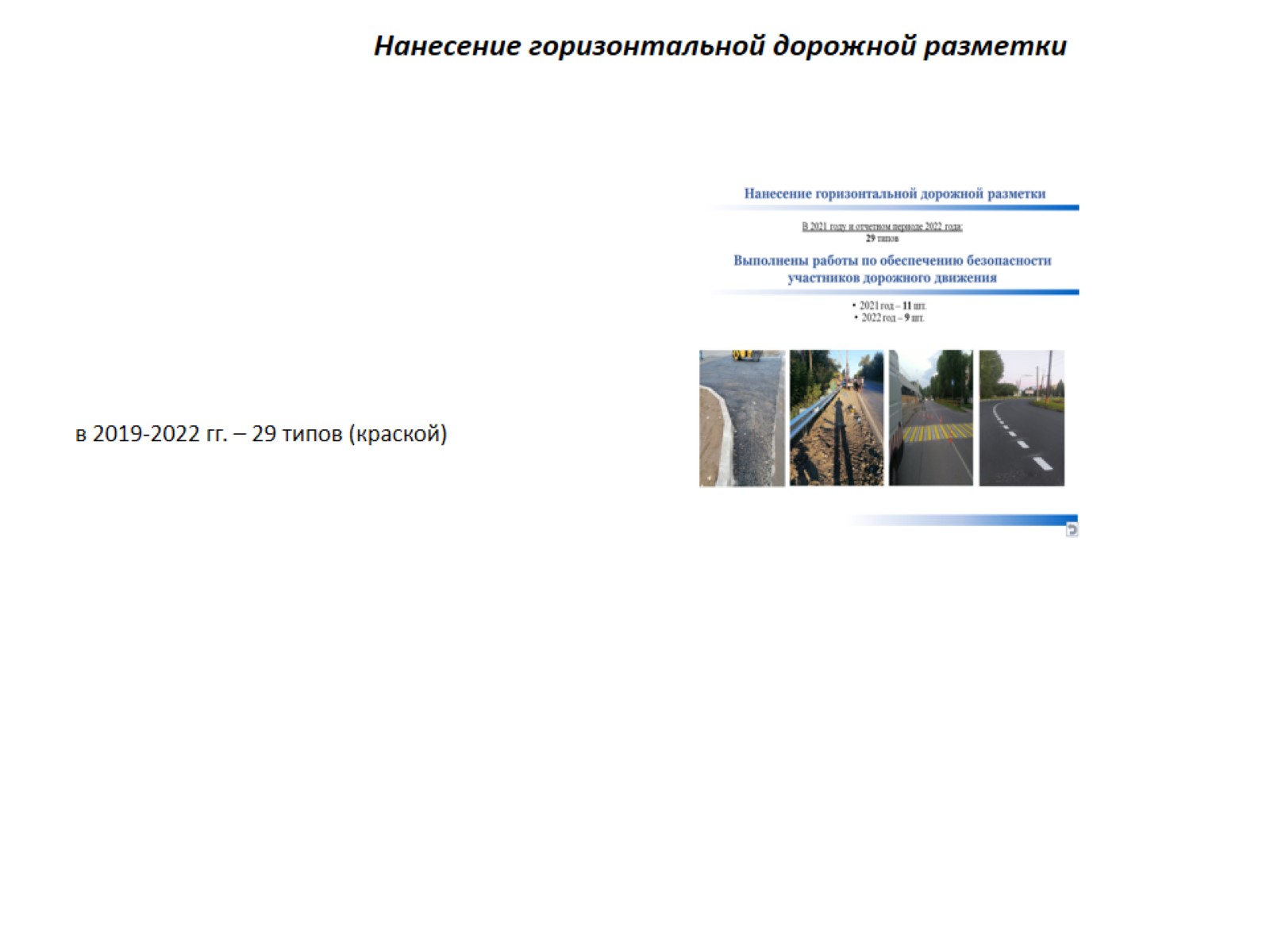 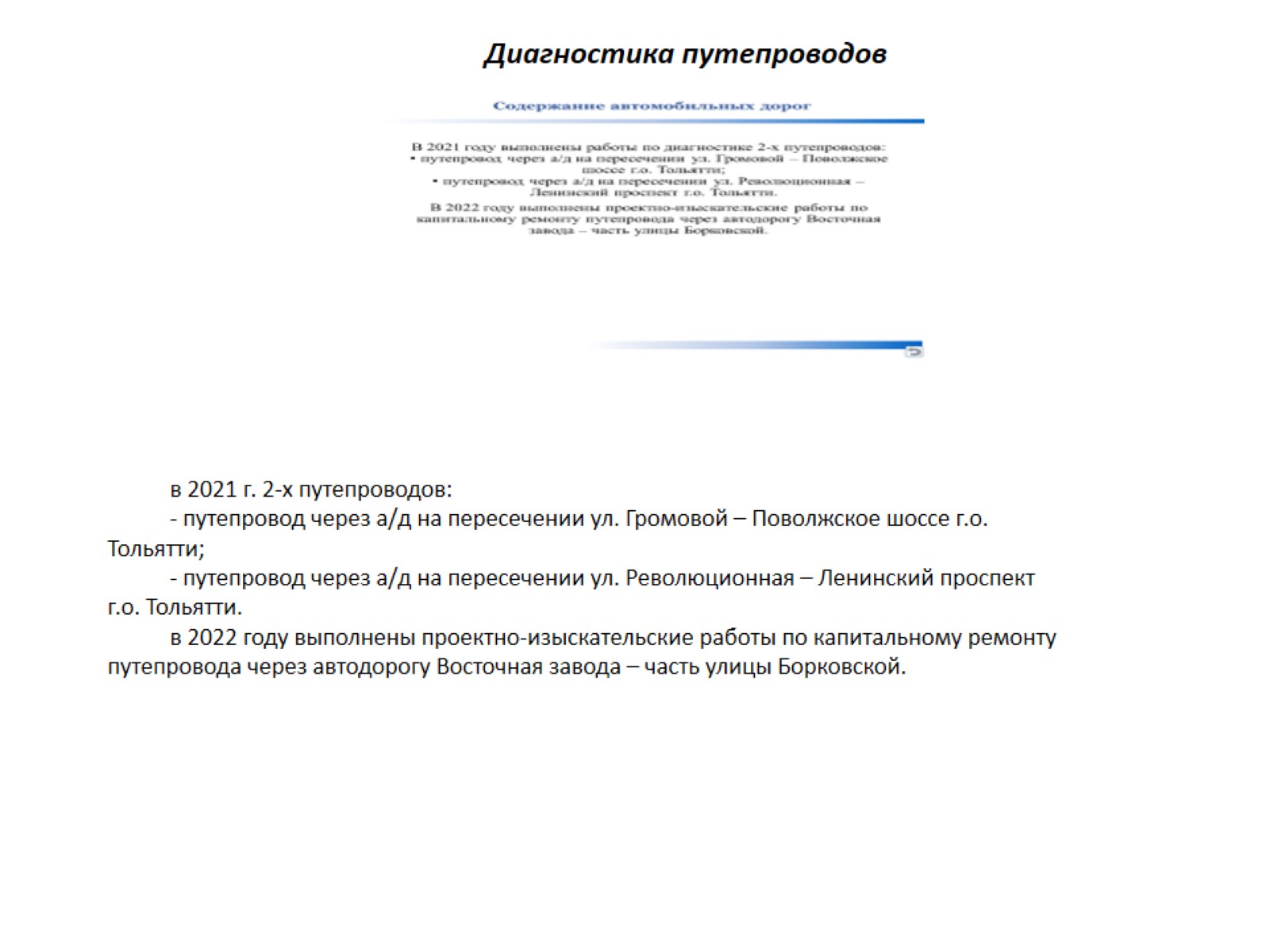 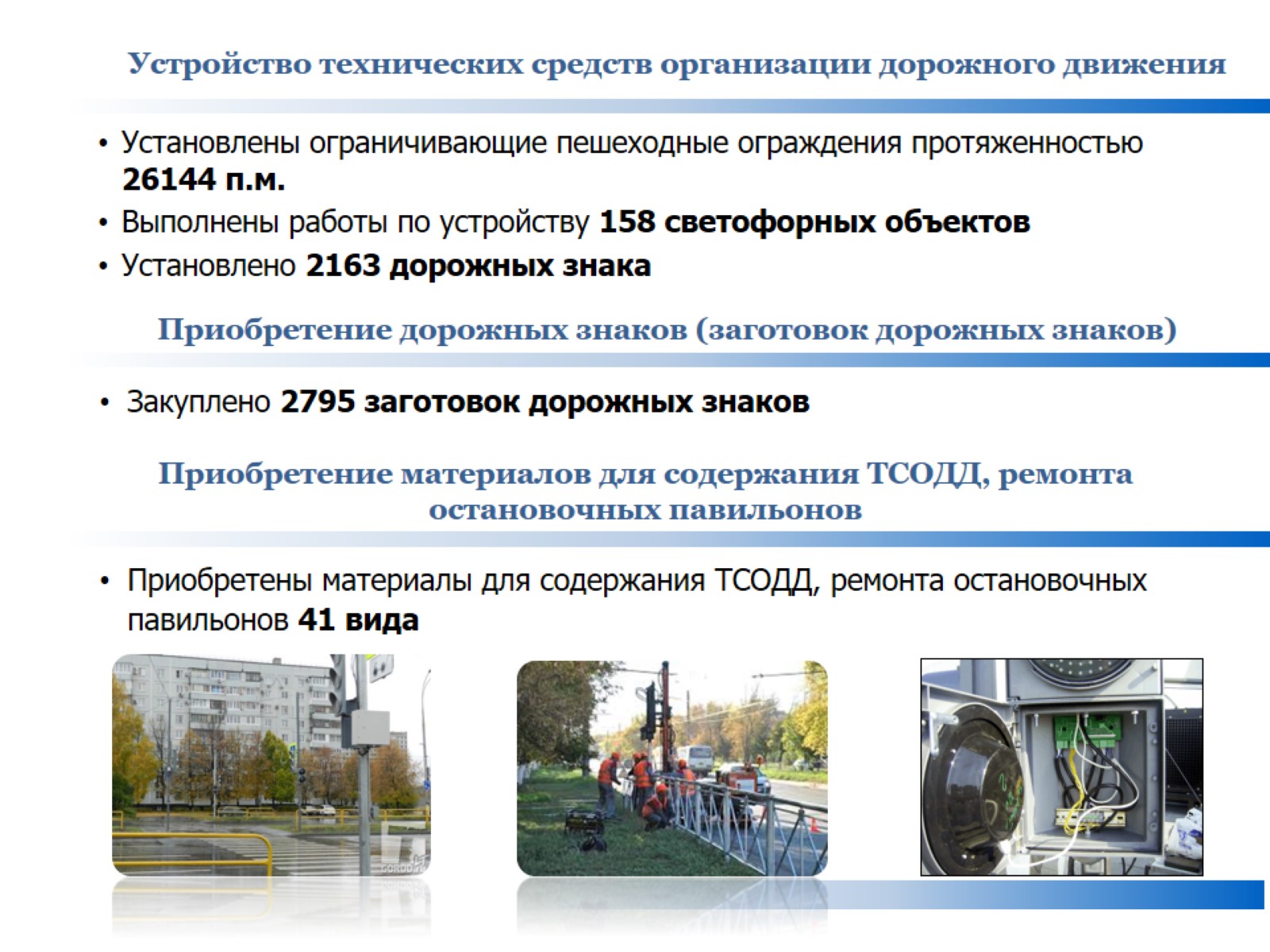 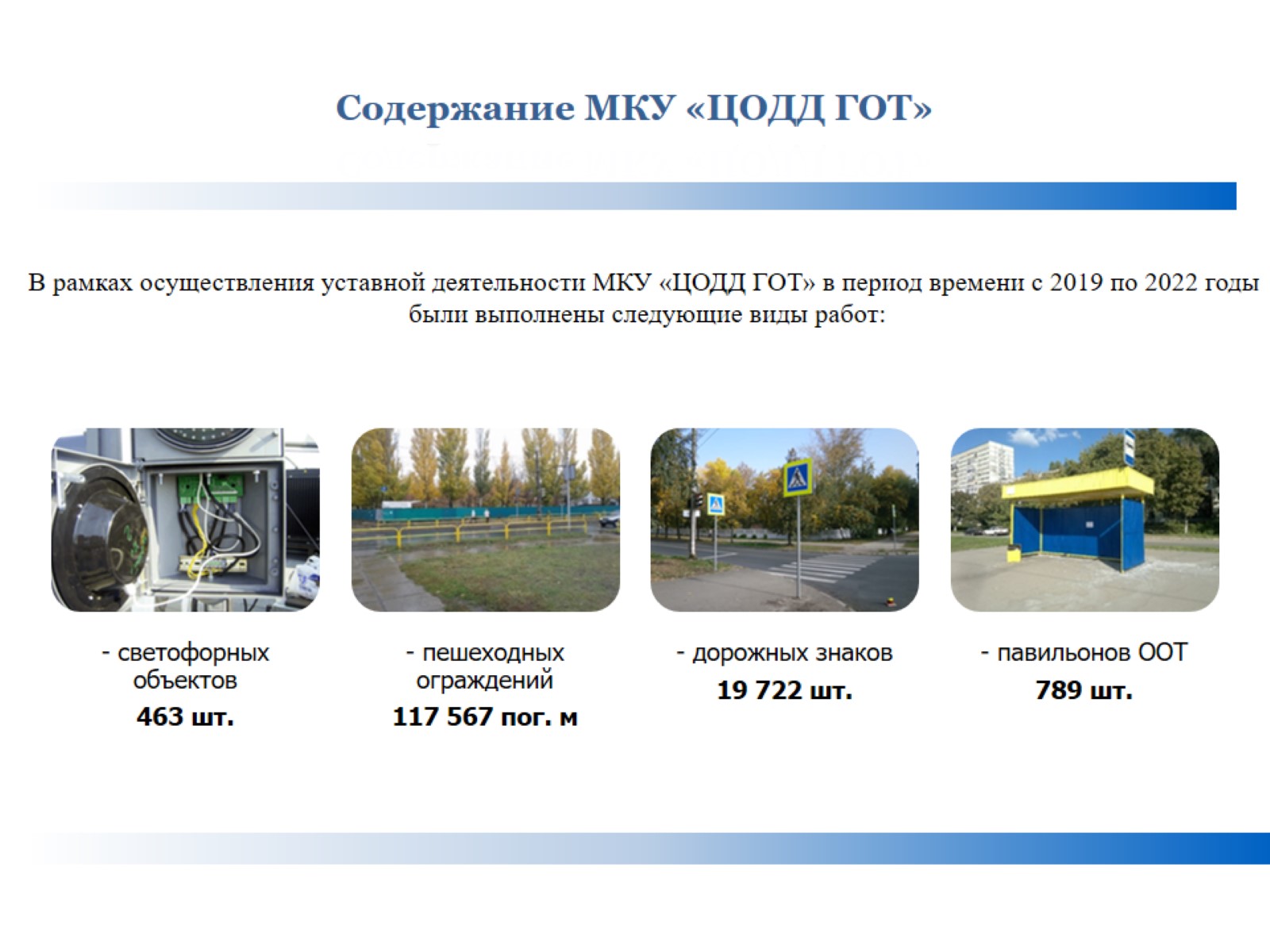 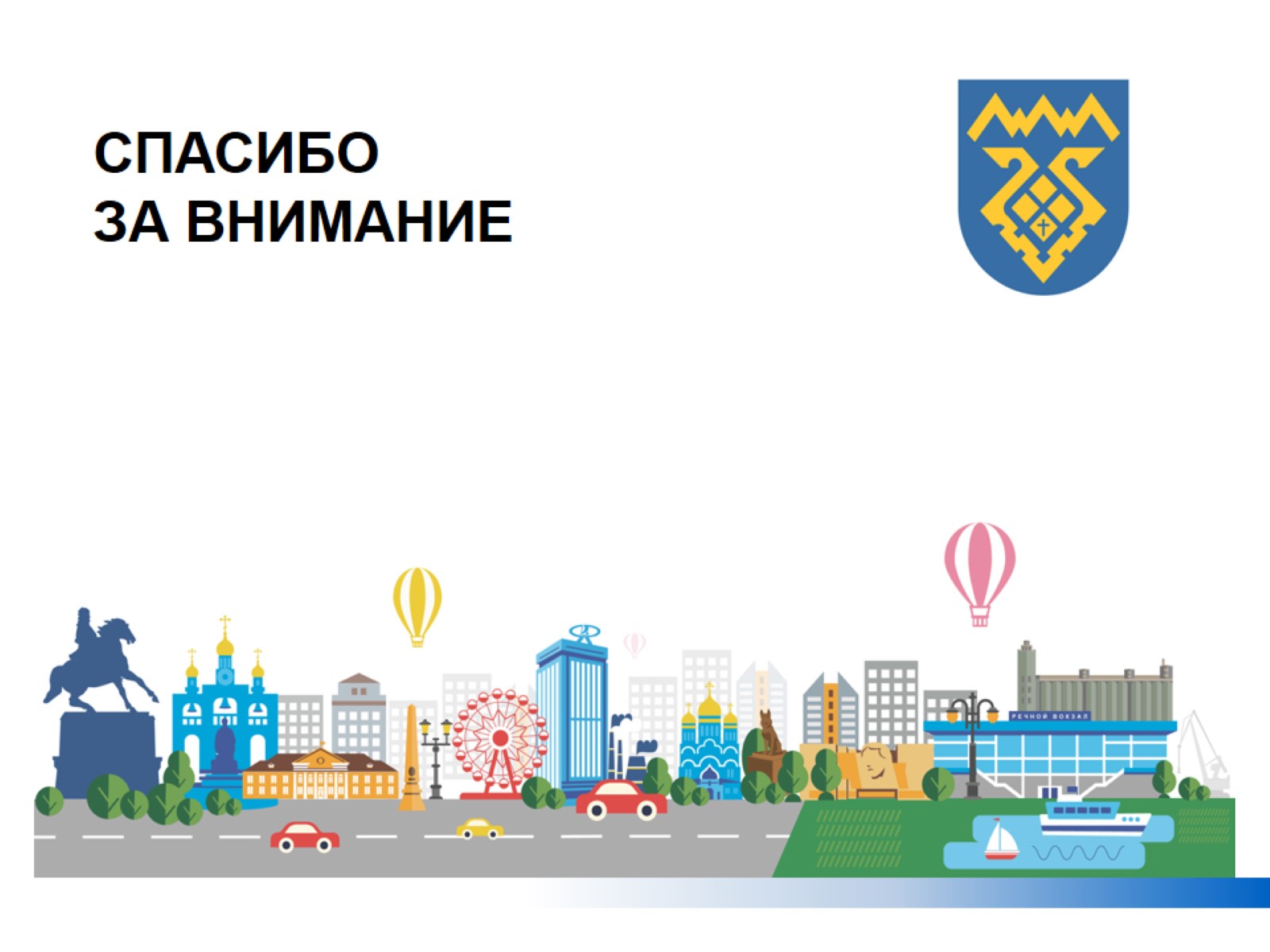